Prevención de fraude, derroche y abuso contra Medicare y Medicaid
[Speaker Notes: Notas del/a presentador/a​
Puede utilizar la vista Moderador de Microsoft PowerPoint para ver su presentación con las notas del orador en una computadora (su portátil, por ejemplo), mientras que solo las diapositivas en sí aparecerán en la pantalla que ve la audiencia (como una pantalla más grande en la que se están proyectando). Consulte este vínculo para ver las instrucciones: support.microsoft.com/en-us/office/start-the-presentation-and-see-your-notes-in-presenter-view-4de90e28-487e-435c-9401-eb49a3801257​.
Introducción al módulo de Contenido​
El módulo de capacitación “Prevención de fraudes, derroches y abusos contra Medicare y Medicaid” explica cómo prevenir fraudes, derroches y abusos contra Medicare y Medicaid.​
Exención de responsabilidad​
Este módulo de capacitación fue elaborado y aprobado por los Centros de Servicios de Medicare y Medicaid (CMS), la agencia federal que administra Medicare, Medicaid, el Programa de seguro médico para niños (CHIP) y el mercado de seguros médicos Health Insurance Marketplace®. 
La información en este módulo era correcta a mayo de 2022. Para consultar una versión actualizada, visite: CMSnationaltrainingprogram.cms.gov. El Programa Nacional de Capacitación de los CMS proporciona esta información como un recurso para nuestros colaboradores. El presente no es un documento legal ni para la prensa. Los medios pueden comunicarse con la Oficina de prensa de CMS a press@cms.hhs.gov. La orientación legal oficial del Programa Medicare está contenida en los estatutos, los reglamentos y las resoluciones pertinentes.
Esta comunicación fue impresa, publicada o producida y difundida a expensas de los contribuyentes de los EE. UU.
Health Insurance Marketplace (Mercado de seguros médicos) es una marca de servicio registrada del Departamento de Salud y Servicios Humanos (HHS) de los Estados Unidos.]
Contenido
Lección 1: Introducción a los conceptos de fraude, derroche y abuso......................................................................... 4–16
Lección 2: Organizaciones y estrategias para detectar y prevenir fraude y abuso ............................................... 17–42
Lección 3: Cómo se puede combatir el fraude............................... 43–59
Puntos clave que debe recordar................................................... 60
Apéndices:
Ejemplos de éxito en la lucha contra el fraude………..…………...... 61
Guía de recursos para combatir el fraude y el abuso contra Medicare …………………………………………………..……. 62–64
Siglas................................................................................................ 65
Mayo de 2022
Prevención de fraude, derroche y abuso contra Medicare y Medicaid
2
[Speaker Notes: Notas del presentador/a​
Las lecciones de este módulo, “Prevención de fraudes, derroches y abusos contra Medicare y Medicaid”, explican estrategias de fraude frecuentes y cómo CMS y las organizaciones asociadas combaten los fraudes, los derroches y los abusos en los programas de atención médica. 
Estos materiales se diseñaron para capacitadores o personas que proporcionan información, que están familiarizados con el programa de Medicare y usan la información en sus presentaciones. 
Este módulo consta de 67 diapositivas con notas del orador e incluye preguntas para comprobar conocimientos. La presentación se realiza en 1 hora aproximadamente. Reserve unos 15 a 30 minutos adicionales para discutir, para preguntas y respuestas. Considere la posibilidad de agregar más tiempo si desea incluir actividades adicionales.]
Objetivos de la sesión
Al final de esta sesión, usted podrá:
Definir fraude, derroche y abuso en la atención médica 
Identificar las causas de los pagos indebidos
Explicar cómo los Centros de Servicios de Medicaid y Medicare (CMS) combaten el fraude y el abuso
Explicar de qué manera se puede combatir el fraude y el abuso
Encontrar recursos con información adicional
Prevención de fraude, derroche y abuso contra Medicare y Medicaid
Mayo de 2022
3
[Speaker Notes: Notas del presentador/a​
Al final de esta sesión, usted podrá:
Definir fraude, derroche y abuso de la atención médica 
Identificar las causas de los pagos indebidos
Analizar cómo combate CMS el fraude y el abuso
Explicar de qué manera se puede luchar contra el fraude y el abuso
Encontrar fuentes de información adicional]
Lección 1
Introducción a los conceptos de fraude, derroche y abuso
[Speaker Notes: Notas del presentador/a​
La lección 1 ofrece una descripción general de fraudes, derroches y abusos, e incluye:
Definición de fraudes, derroches y abusos en la atención médica
Protección de los Fondos Fiduciarios de Medicare y otros recursos públicos
Ejemplos de fraude contra Medicare y Medicaid 
Quién comete fraude
Causas de pagos indebidos]
Objetivos de la lección 1:
Al final de esta lección, usted podrá:
Definir fraude, derroche y abuso en la atención médica 
Explicar cómo los Centros de Servicios de Medicaid y Medicare (CMS) protegen la integridad de los programas
Reconocer ejemplos de fraude contra Medicare y Medicaid
Explicar quién puede cometer fraude
Describir las causas de los pagos indebidos
Prevención de fraude, derroche y abuso contra Medicare y Medicaid
Mayo de 2022
5
[Speaker Notes: Notas del/a presentador/a
Al final de esta lección, usted podrá:
Definir fraude, derroche y abuso en la atención médica
Analizar cómo los Centros de Servicios de Medicaid y Medicare (CMS) protegen la integridad de los programas
Reconocer ejemplos de fraude contra Medicare y Medicaid
Explicar quién puede cometer fraude
Describir causas de pagos indebidos]
Fraude, derroche y abuso: ¿qué diferencia hay?
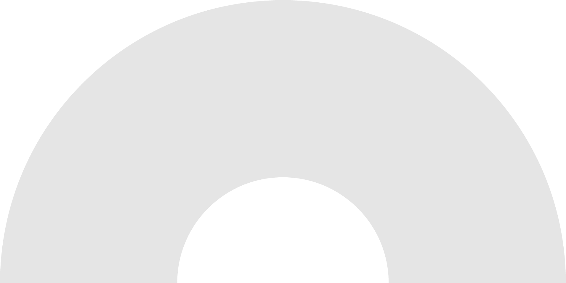 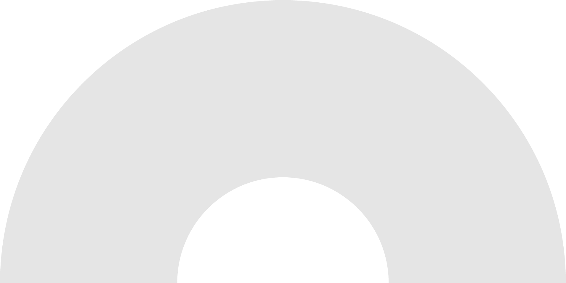 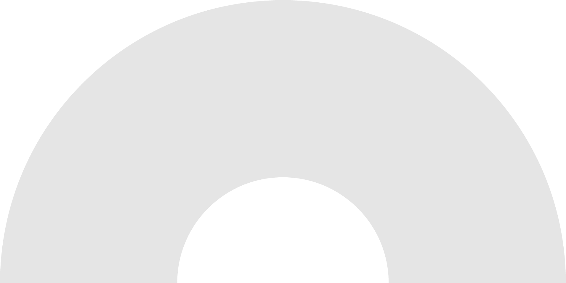 Fraude
Derroche
Abuso
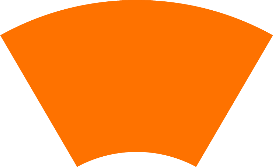 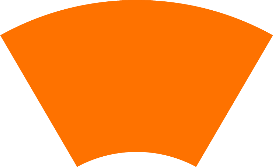 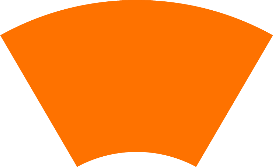 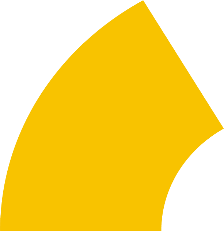 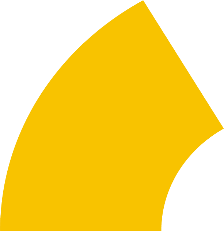 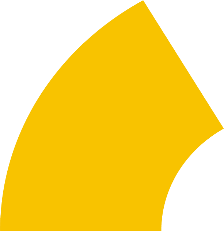 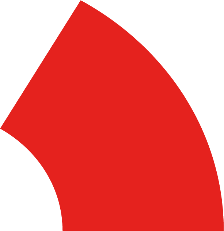 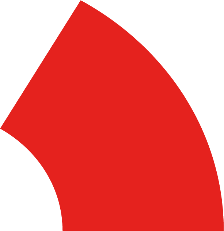 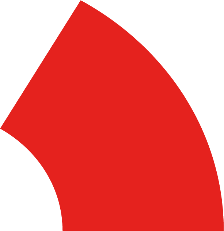 Cuando alguien engaña, oculta o falsifica intencionalmente para obtener dinero o bienes de cualquier programa de beneficios de salud.
Uso excesivo de los servicios y otras prácticas que directa o indirectamente generan costos innecesarios a algún programa de beneficios de salud.
Cuando los proveedores o suministradores de atención médica realizan acciones directas o indirectas que generan costos innecesarios a algún programa de beneficios de salud.
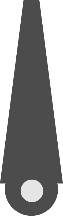 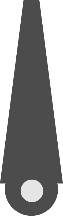 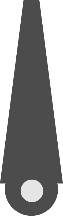 Prevención de fraude, derroche y abuso contra Medicare y Medicaid
Mayo de 2022
6
[Speaker Notes: Esta diapositiva tiene animación.
Notas del/a presentador/a​
El fraude, el derroche y el abuso contra Medicare y Medicaid afectan a todos los estadounidenses porque gastan recursos críticos de nuestro sistema de atención médica y contribuyen al aumento del costo de la atención médica. Los dólares de los contribuyentes que se pierden por fraude, derroche o abuso perjudican a algunos de nuestros ciudadanos más vulnerables. La diferencia entre derroche abuso y fraude depende de las circunstancias, la intención, y el conocimiento. Examinemos más en detalle.
Se produce un fraude ocurre cuando alguien engaña, oculta o tergiversa a sabiendas para obtener dinero o bienes de un programa de beneficios de atención médica. Los Centros de Servicios de Medicare y Medicaid (CMS) trabajan para prevenir e identificar posibles fraudes. El fraude contra Medicare se considera un acto delictivo. En última instancia, nuestro sistema judicial determina si alguien ha cometido un acto fraudulento. Un ejemplo podría ser un doctor que, de manera reiterada e intencional, le facturara a Medicare servicios o suministros que no proporciona.
En contraposición, el derroche es el uso excesivo de servicios u otras prácticas que, directa o indirectamente, genera costos innecesarios para un programa de beneficios de atención médica. Generalmente, el derroche no se considera una conducta delictiva, pero sí un uso indebido de recursos. Ejemplos de derroche incluyen:
Usar servicios, equipos médicos duraderos (DME) o medicamentos recetados médicamente innecesarios 
Usar más DME o elementos desechables (como jeringas, tiras reactivas para personas diabéticas, pañales o almohadillas interiores desechables) de los necesarios durante un tiempo
Realizar un procedimiento en un entorno hospitalario más costoso cuando se puede realizar de manera segura en el consultorio de un proveedor
El abuso tiene lugar cuando los proveedores o prestadores de atención de la salud llevan a cabo acciones que directa o indirectamente derivan en costos innecesarios para algún programa de beneficios de atención médica, como facturar a Medicare por servicios que no están cubiertos o que están indicados bajo un código incorrecto. En este caso, el proveedor no ha tergiversado a sabiendas e intencionalmente los hechos para obtener un pago. El abuso de Medicare también puede exponer a los proveedores a responsabilidades penales y civiles. El abuso incluye cualquier práctica que no brinde a los pacientes los servicios médicamente necesarios o no cumpla con los estándares reconocidos profesionalmente. . 
NOTA: Debido a que el fraude es determinado en última instancia por nuestro sistema judicial, generalmente señalamos "fraude potencial" hasta que el sistema judicial haya tomado una decisión..]
Nivel de intención
Da lugar a abusos: Prácticas de facturación inadecuadas (como usar códigos de servicios más costosos)
Da lugar a derroche: Pedir un número excesivo de pruebas diagnósticas
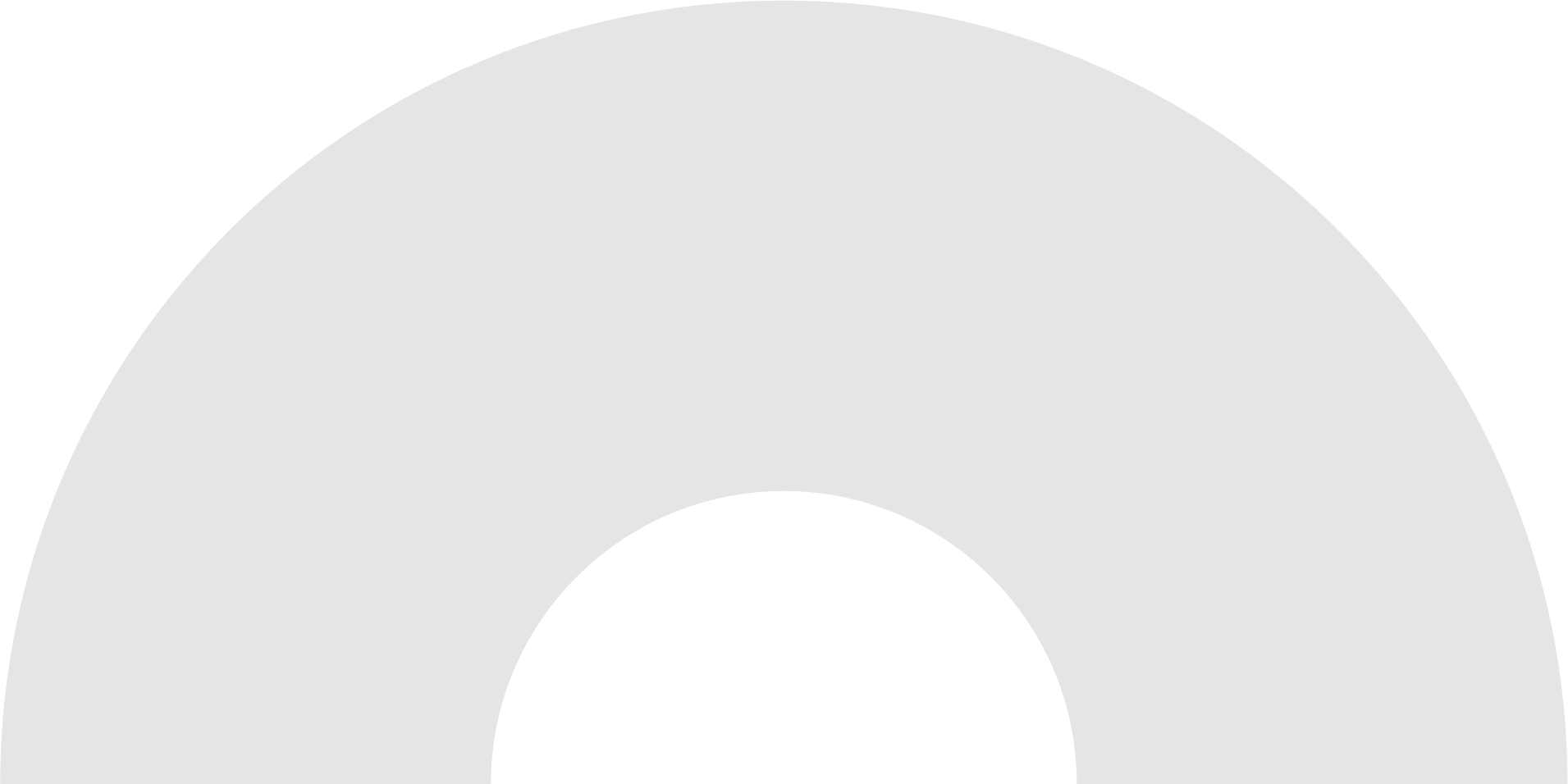 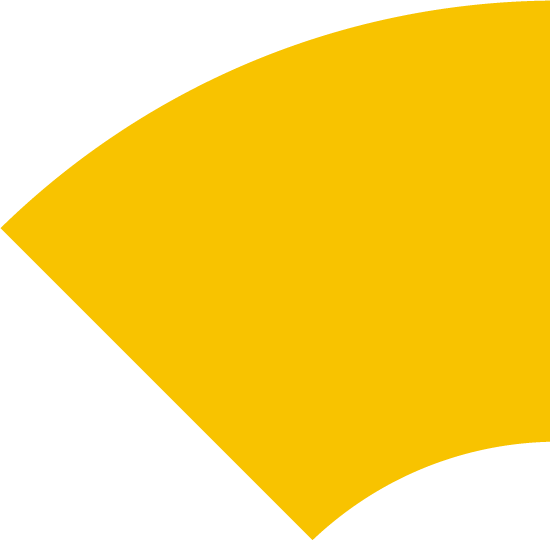 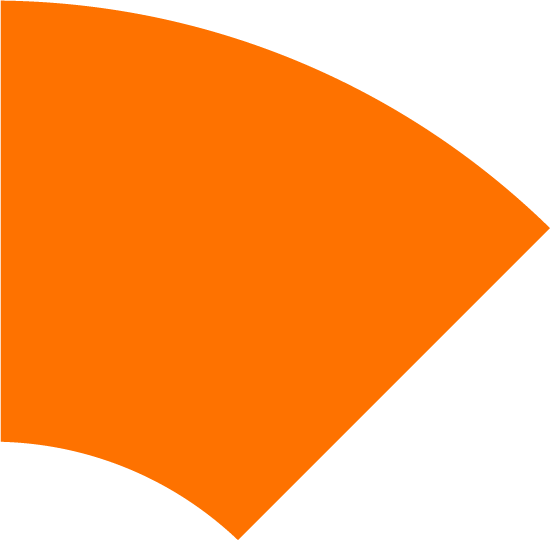 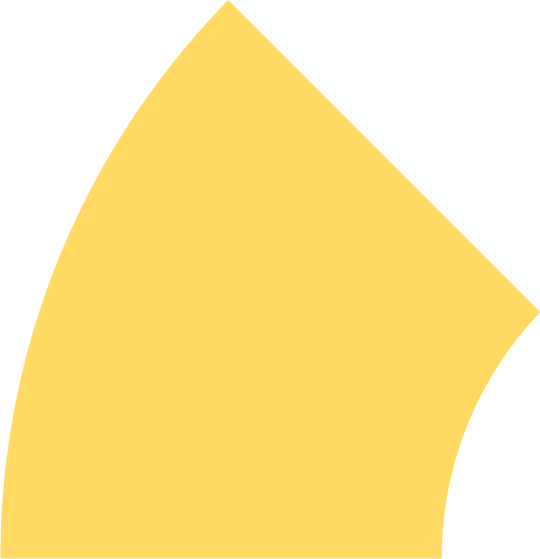 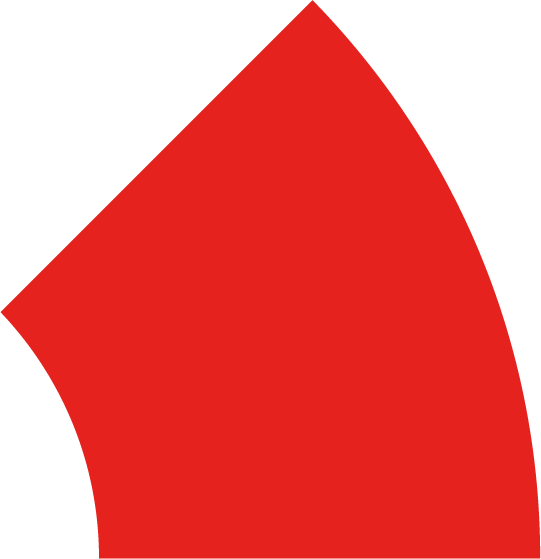 Violando  normas
Da lugar a errores: Codificación incorrecta que no es de uso generalizado
Da lugar a fraude: Facturación de servicios o suministros que no se han prestado
Ineficiencias
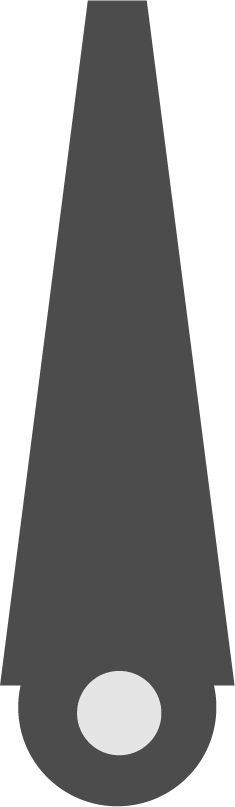 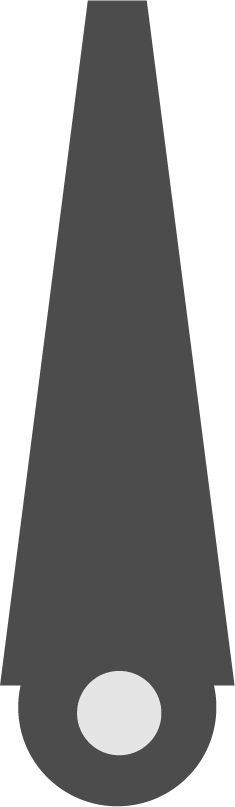 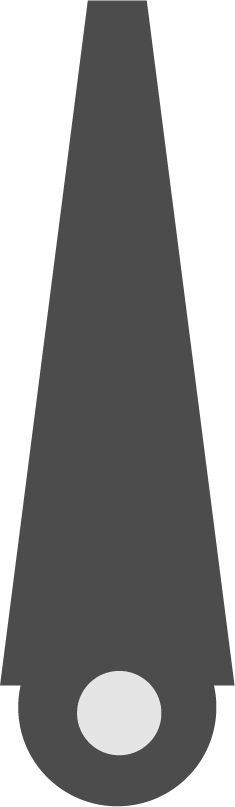 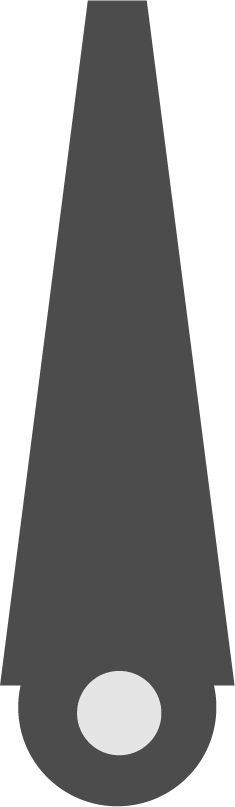 Engaños intencionales
Errores
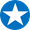 NOTA: Debido a que nuestro sistema judicial es el que determina el fraude en última instancia, por lo general decimos "posible fraude" hasta que el sistema judicial haya tomado una decisión.
Mayo de 2022
7
Prevención de fraude, derroche y abuso contra Medicare y Medicaid
[Speaker Notes: Esta diapositiva tiene animación.
Notas del/a presentador/a​
El folleto sobre "Fraude y abuso de Medicare: prevenir, detectar, informar” de la Medicare Learning Network (red de aprendizaje de Medicare) (MLN) muestra estos ejemplos para demostrar la naturaleza creciente de acciones que dan como resultado errores, derroche, abuso y fraude. Para acceder este folleto, visite CMS.gov/Outreach-and-Education/Medicare-Learning-Network-MLN/MLNProducts/Downloads/Fraud-Abuse-MLN4649244.pdf.
NOTA: Debido a que el fraude es determinado en última instancia por nuestro sistema judicial, generalmente señalamos "fraude potencial" hasta que el sistema judicial haya tomado una decisión.]
Protección a los pacientes
Ponemos a los pacientes primero porque:
Apoyamos enfoques innovadores 
Protegemos los Fondos Fiduciarios de Medicare
Protegemos los recursos públicos que financian los programas de Medicaid
Mejoramos la integridad y la supervisión de los programas
Excluimos a los proveedores que tienen antecedentes de fraude
Impedimos el reembolso a los proveedores de servicios sin la documentación adecuada
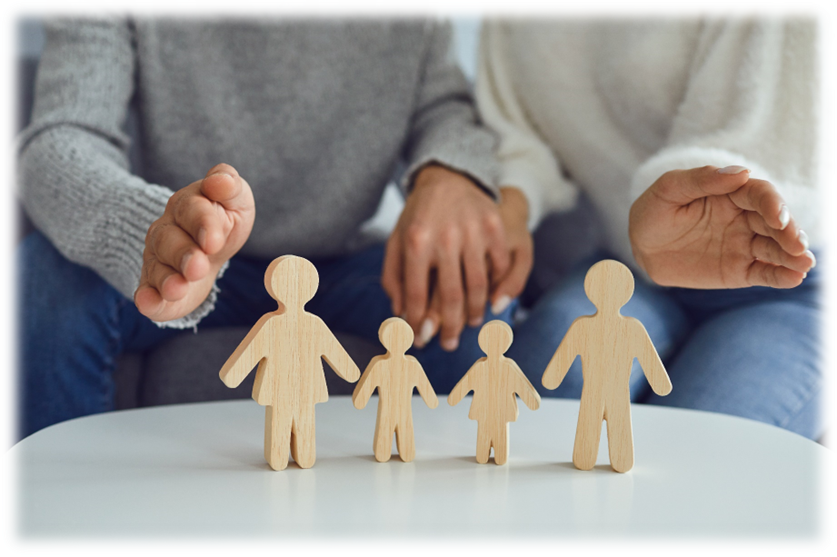 Mayo de 2022
Prevención de fraude, derroche y abuso contra Medicare y Medicaid
8
[Speaker Notes: Esta diapositiva tiene animación.
Notas del/a presentador/a​
Los CMS ponen a los pacientes en primer lugar en todos nuestros programas. Esto incluye apoyar enfoques innovadores para mejorar la calidad, la accesibilidad y la asequibilidad, al mismo tiempo que se buscan las mejores formas de usar tecnologías innovadoras para apoyar la atención centrada en el paciente. A fin de mejorar la asequibilidad, los CMS deben proteger el Fondo Fiduciario del Seguro de Hospital de Medicare (HI) (Parte A) y el Fondo Fiduciario del Seguro Médico Suplementario de Medicare (Parte B). 
El Fondo Fiduciario del Seguro de Hospital de Medicare paga los beneficios de la Parte A, como la atención hospitalaria para pacientes internados, la atención en un centro de enfermería especializada (SNF), la atención médica a domicilio y la atención de hospicio. Está financiado por los impuestos sobre la nómina, los impuestos sobre la renta pagados por los beneficios de Seguridad Social, los intereses devengados por las inversiones en fondos fiduciarios y las primas de la Parte A de personas que no son elegibles para la Parte A sin prima.
Los fondos fiduciarios del Seguro Médico Suplementario pagan los beneficios de la Parte B, que incluyen los servicios del médico, los servicios del hospital para pacientes ambulatorios, la atención médica a domicilio que no está cubierta en la Parte A, el DME, algunos servicios preventivos, pruebas de laboratorio, cobertura de medicamentos de Medicare (Parte D) y los costos administrativos del programa de Medicare. Su financiamiento está autorizado por el Congreso para las primas de la Parte B, las primas del plan de medicamentos de Medicare (Parte D) y los intereses devengados por las inversiones en fondos fiduciarios.
El gobierno federal contribuye para los gastos anuales de Medicaid y los CMS deben proteger los recursos públicos que financian los programas de Medicaid operados por los estados, el Distrito de Columbia y los territorios de los EE. UU. Para ver el Plan de integridad completo de Medicaid de los CMS, visiteCMS.gov/files/document/comprehensive-medicaid-integrity-plan-fys-2019-2023.pdf.
Los CMS tienen que gestionar el delicado equilibrio entre pagar los reclamos con celeridad y limitar la carga de los proveedores y, por otro lado, realizar revisiones que prevengan y detecten el fraude. Los CMS mejoran la integridad del programa y supervisan mediante el monitoreo y el análisis de datos de reclamaciones. Los CMS excluyen a los proveedores con antecedentes fraudulentos que podrían aprovecharse de pacientes con cobertura financiada por el gobierno federal y previene el reembolso a proveedores por servicios no respaldados por pruebas.]
Ejemplos de posibles fraudes
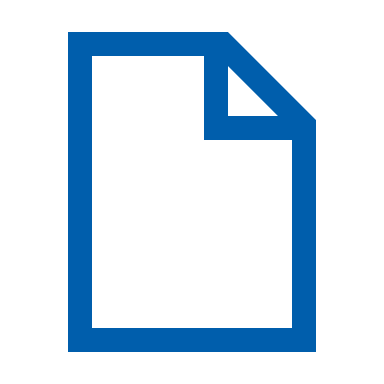 Se facturan a Medicare o a Medicaid servicios que usted nunca obtuvo o equipos medicos que nunca tuvo o que devolvió
Un proveedor factura a Medicare o Medicaid servicios que se consideran imposibles
Alguien modifica documentos para obtener un pago mas alto
Las fechas, las descripciones de los servicios o su identidad se falsifican 
Una empresa utiliza información falsa para inducirlo a que se inscriba en un plan de salud o medicamentos de Medicare
Otra persona utiliza su tarjeta de Medicare o Medicaid
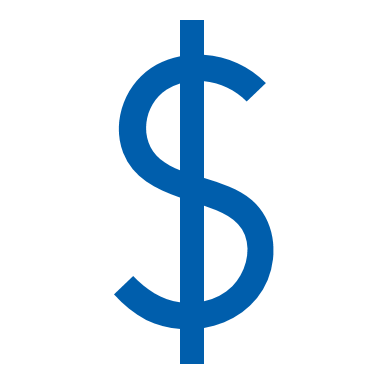 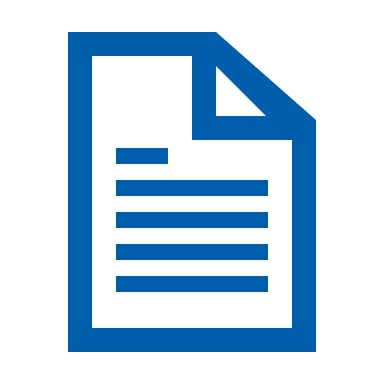 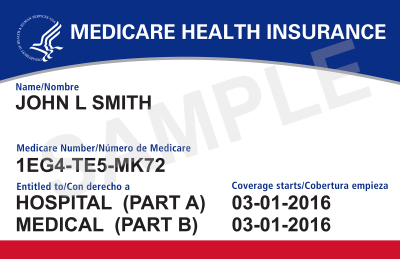 Prevención de fraude, derroche y abuso contra Medicare y Medicaid
Mayo de 2022
9
[Speaker Notes: Esta diapositiva tiene animación.
Notas del/a presentador/a​
Algunos ejemplos de posibles fraudes incluyen los siguientes:
Se facturan a Medicare o Medicaid servicios que usted nunca obtuvo o equipos que nunca tuvo o que devolvió
Un proveedor factura a Medicare o Medicaid por servicios que se considerarían imposibles (como un proveedor que factura una terapia que totaliza más de 24 horas en un día determinado)
Alguien modifica documentos para obtener un pago superior
Se tergiversan fechas o descripciones de servicios proporcionados o su identidad 
Otra persona utiliza su tarjeta de Medicare o Medicaid, con o sin su conocimiento
Una empresa utiliza información falsa para inducirlo a que se inscriba en un plan médico o de medicamentos de Medicare]
Cualquiera puede cometer fraude
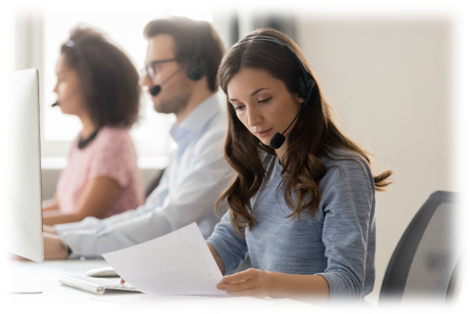 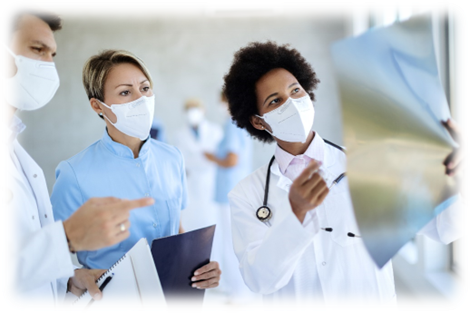 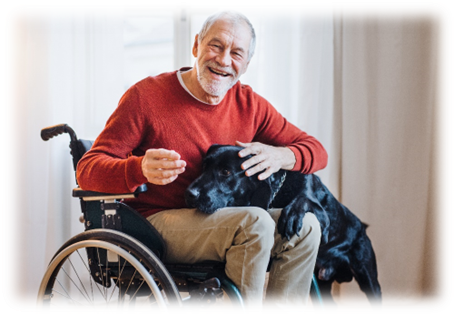 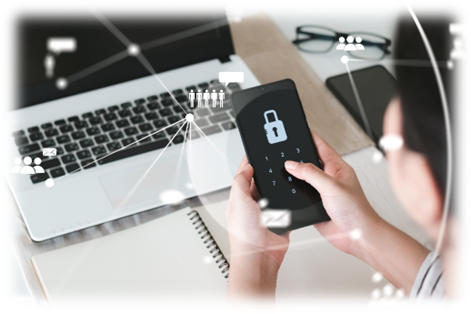 Los proveedores de equipo médico duradero (DME), hospitales, farmacias, organizaciones de atención médica a domicilio, servicios de ambulancias y empresas de facturación
Empresas de telemercadeo 
y planes de salud
Los médicos, farmacéuticos, otros proveedores de servicios médicos y el personal
Personas con Medicare y/o Medicaid, o personas que han robado su identidad
Mayo de 2022
Prevención de fraude, derroche y abuso contra Medicare y Medicaid
10
[Speaker Notes: Diapositiva 10.
Esta diapositiva tiene animación.​
La mayoría de las personas y organizaciones que trabajan con Medicare y Medicaid son honestas, pero otras no lo son. Una pequeña minoría de médicos y empleados de proveedores de atención médica puede que cometa fraude o abuse intencionalmente de las normas de los programas. A esas personas y organizaciones las llamamos "proveedores problemáticos".
Muchas veces el crimen organizado está en la raíz del problema, lo que resulta en pérdidas financieras que ascienden fácilmente a millones de dólares. En casos menos frecuentes, personas que tienen Medicare o personas que han robado sus identidades, pueden cometer fraude. Los CMS toman constantemente las medidas necesarias para identificar y enjuiciar a los infractores.
Además de los médicos, los farmacéuticos y otros proveedores de atención médica y su personal, cualquiera de los siguientes puede estar involucrado en fraude, derroche y abuso contra Medicare y Medicaid::
Proveedores de DME, hospitales, farmacias, servicios de ambulancia y organizaciones de atención médica a domicilio
Personas con Medicare/Medicaid o personas que han robado su identidad
Compañías de venta telefónica
Es importante tener en cuenta las diversas entidades que han sido atrapadas en estrategias de fraude. Quienes cometen fraude podrían ser individuos que están o pretenden estar en alguno de los grupos mencionados anteriormente..]
Pagos indebidos
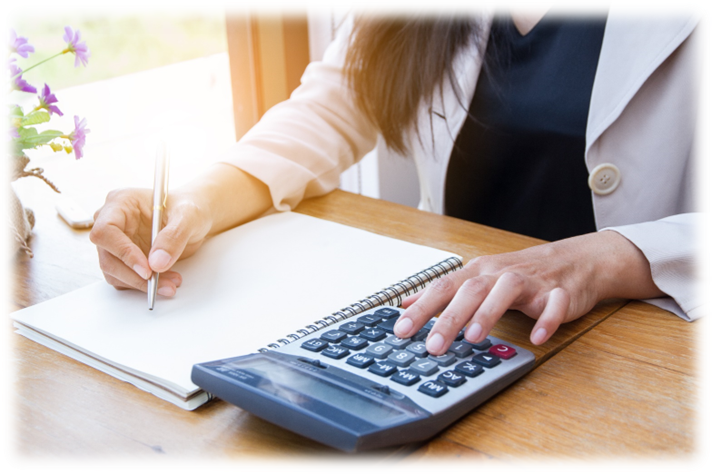 No deberían haberse realizado
Se realizaron por un costo incorrecto
Se hicieron debido a esquemas de fraude
NOTA: La mayoría de los pagos indebidos se deben a errores no intencionales, como errores de introducción de datos o ineficiencias
Mayo de 2022
Prevención de fraude, derroche y abuso contra Medicare y Medicaid
11
[Speaker Notes: Esta diapositiva tiene animación.
Notas del/a presentador/a​
Un pago indebido, de acuerdo con la Oficina de Responsabilidad Gubernamental, es "todo pago que no debió haber sido efectuado o que se efectuó por un monto incorrecto (incluye pagos en exceso y pagos insuficientes), según los requisitos de la ley escrita, contractuales, administrativos u otros requisitos legalmente aplicables". 
Las causas de pagos indebidos incluyen errores, derroches, abuso y fraude: también conocido como errores, ineficiencias, infracciones a las normas y engaño intencional.
Las actividades de integridad del programa de los CMS apuntan a todas las causas de pagos indebidos, desde los errores involuntarios al engaño intencional. 
Al contrario de la percepción general, no todos los pagos indebidos constituyen fraude (es decir, uso indebido intencional de fondos). De hecho, la mayoría de los pagos indebidos se deben a errores no intencionales. Por ejemplo, puede haber un error porque el programa no tiene documentación para respaldar la elegibilidad de una persona para un beneficio, o una persona elegible obtiene un pago demasiado elevado, o demasiado bajo, debido a ineficacias o a un error en el ingreso de datos.
Además, muchos de los pagos indebidos son pagos que pueden haber sido correctos, pero fueron catalogados como incorrectos debido a la falta de documentación. Los CMS creen que tener la documentación adecuada demostraría que muchos de estos pagos en exceso fueron realmente correctos, y la cantidad de pagos indebidos que el gobierno realmente perdió sería incluso menor que la pérdida estimada.
Los CMS utilizan la educación y el alcance de los proveedores para ayudar a evitar errores de facturación y utilizan sus autoridades de suspensión de pagos en casos de sospecha de fraude. Los CMS también usan ediciones de reclamaciones y revisiones médicas anteriores y posteriores al pago para verificar errores potenciales y tomar medidas correctivas. Estas actividades están destinadas a asegurar que los proveedores y prestadores legítimos reciban los pagos correctos por los servicios y suministros correspondientes y razonables que les brindan a personas con Medicare. 
Visite CMS.gov/Outreach-and-Education/Medicare-Learning-Network-MLN/MLNProducts/Downloads/Fraud-Abuse-MLN4649244.pdf to para revisar los productos educativos de la “Medicare Learning Network” (red educativa de Medicare) sobre fraude, derroche y abuso.
Visite Medicaid.gov/medicaid/program-integrity/index.html para obtener más información sobre los esfuerzos de prevención del fraude de Medicaid.]
Causas comunes de los pagos indebidos
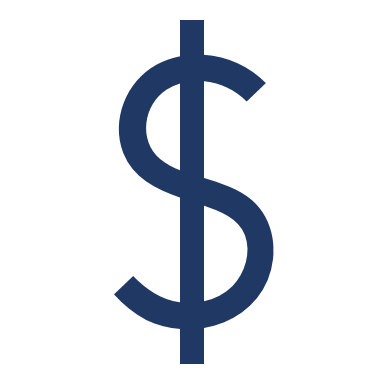 Los importes en dólares que figuran en el gráfico están en millones
Necesidad médica
Codificación incorrecta
Documentación insuficiente
Otras
Sin documentación
Mayo de 2022
Prevención de fraude, derroche y abuso contra Medicare y Medicaid
12
[Speaker Notes: Notas del presentador/a​
Los CMS deben brindar información sobre pagos indebidos todos los años en el Informe Financiero de la Agencia anual del Departamento de Salud y Servicios Humanos. Para acceder a ese informe, visite HHS.gov/sites/default/files/fy-2021-hhs-agency-financial-report.pdf. Esta gráfica de los datos de informes financieros de HHS muestra los pagos indebidos estimados de FFS de Medicare en el año fiscal 2021 por tipo de error CERT (importes en millones de dólares). 
Hay más datos para este informe y más detalles sobre pagos indebidos disponibles en  CMS.gov/files/document/2021-medicare-fee-service-supplemental-improper-payment-data.pdf-0. 
Los informes anteriores se encuentran en HHS.gov/about/agencies/asfr/finance/financial-policy-library/agency-financial-reports/index.html.
Causas (según se muestra en la gráfica)::
64 % ($16,052.42 millones) – Documentación insuficiente
13 % ($3393.96 millones) – Necesidad médica
11 % ($2662.71 millones) – Codificación incorrecta
7 % ($1715.37 millones) – Otras (las reclamaciones se ubican en esta categoría si no están dentro de ninguna otra; por ejemplo, errores de pagos duplicados, servicios no cubiertos o no permitidos)
5 % ($1209.73 millones) – Sin documentación]
Transparencia inadecuada en los pagos: Medicare
Pago por Servicio de Medicare 
Índices históricos de pago indebido
Real
Objetivo CMS
10% Límite legal
Porcentaje de pagos identificados como inapropiados
Año
Índice de error del año fiscal (FY) 2021 de Medicare: 6.26%
Prevención de fraude, derroche y abuso contra Medicare y Medicaid
Mayo de 2022
13
[Speaker Notes: Notas del/a presentador/a​
 Este gráfico muestra el objetivo de reducción del índice para cada año fiscal (FY). Mediante la Iniciativa de Responsabilidad Gubernamental, Medicare y Medicaid se consideran programas con un alto nivel de error. Medicare procesa más de mil millones de reclamos de pagos por servicio (FFS) por año. El índice de pagos indebidos del año fiscal 2021 fue del 6.26 %. 
 El índice de pagos indebidos del FFS de Medicare disminuyó del 6.27 % en el año fiscal 2020 al 6.26 % en el año fiscal 2021, por debajo del límite legal del 10 %. Desde 2014, las medidas correctivas de los CMS llevaron a una reducción estimada de $20.72 mil millones de pagos indebidos del FFS de Medicare. Las reclamaciones de instituciones de rehabilitación de pacientes internados tuvieron una disminución de $1.81 mil millones en pagos incorrectos estimados del año fiscal 2018 al año fiscal 2021. Las reclamaciones por equipos médicos duraderos (DME) tuvieron una reducción de $388 millones en pagos indebidos estimados desde 2020 gracias a una expansión a nivel nacional de la autorización previa de ciertos elementos de DME, así como el programa Targeted Probe and Educate. Visite  CMS.gov/newsroom/press-releases/biden-harris-administration-announces-medicare-fee-service-estimated-improper-payments-decline-over for more information.
Los factores que contribuyen a los pagos indebidos son complejos y varían año tras año, pero las causas principales para los pagos indebidos continúan siendo la documentación insuficiente y los errores de necesidad médica.
Para ver los errores de información de tasas, visite CMS.gov/Research-Statistics-Data-and-Systems/Monitoring-Programs/Improper-Payment-Measurement-Programs/CERT. Paymentaccuracy.gov también calcula y mantiene tarjetas de calificación para pagos indebidos procesados a través en todo el Gobierno Federal.
Para consultar las tablas de tasas objetivo del Departamento de Salud y Servicios Humanos (HHS), visite HHS.gov/about/budget/fy2021/performance/performance-plan-goal-5-objective-1/index.html.]
Transparencia inadecuada en los pagos: Medicaid
ÍNDICES HISTÓRICOS DE PAGO INDEBIDO DE MEDICAID
Real
Objetivo CMS
Porcentaje de pagos identificados como inapropiados
Año
Índice de error del año fiscal 2021 de Medicaid: 21.36%
NOTA: Los objetivos de CMS correspondientes a 2019 y 2020 no están disponibles.
Prevención de fraude, derroche y abuso contra Medicare y Medicaid
Mayo de 2022
14
[Speaker Notes: Notas del/a presentador/a​
Medicaid es la cobertura de salud primaria para más de 75 millones de estadounidenses. El índice de pagos indebidos del año fiscal 2021 fue 21.69%. La tasa del año fiscal 2020 fue del 21,36% Los pagos incorrectos estimados de Medicaid y del Programa de Seguro Médico para Niños (CHIP) 2021 no son comparables a los años anteriores a 2019, debido a la reintegración del componente de elegibilidad de Medición de la Tasa de Error de Pago (PERM).
Las áreas que impulsan las tasas de pagos indebidos recientes de Medicare incluyen: 
La reintegración continua del componente de elegibilidad de PERM, que fue renovado para incorporar los requisitos de la Ley de Cuidado de Salud a Bajo Precio en las revisiones de elegibilidad de PERM. Los CMS completarán la revisión de los 17 estados restantes y el Distrito de Columbia bajo los nuevos requisitos de elegibilidad durante el próximo año y establecerán un valor de referencia una vez que todos los estados se midan según los nuevos requisitos.
Con base en la medición de los dos primeros ciclos de los estados, los principales impulsores del aumento de los pagos indebidos de elegibilidad para Medicaid y CHIP son el resultado de lo siguiente: 
Los errores de elegibilidad se deben principalmente a la documentación insuficiente para verificar las determinaciones de elegibilidad o al incumplimiento de los requisitos de redeterminación de elegibilidad. La mayoría de los errores de documentación insuficientes representan situaciones en las que:
La verificación requerida de los datos de elegibilidad, como los ingresos, no se realizó en absoluto.
Hay indicios de que se inició la verificación de elegibilidad, pero no había documentación para validar que el proceso de verificación se completó y no se cumplieron los requisitos de redeterminación de elegibilidad. 
La tasa de pagos indebidos de CHIP también se debió a reclamaciones en las que se determinó incorrectamente que el beneficiario era elegible para CHIP, pero después de una revisión se determinó que era elegible para Medicaid, principalmente en relación con los cálculos de ingresos del beneficiario, la composición del hogar y la cobertura de responsabilidad de terceros.
Incumplimiento de los requisitos para la revalidación de la inscripción y la nueva evaluación del proveedor.
Incumplimiento continuo de los requisitos de inscripción de proveedores, evaluación e identificador nacional de proveedores..
Para ver más información, visite CMS.gov/Research-Statistics-Data-and-Systems/Monitoring-Programs/Improper-Payment-Measurement-Programs/PERM
NOTA: Estas medidas se suspenden hasta que se recopilen 3 años de datos nuevos de elegibilidad y se puedan insertar en un nuevo valor de referencia en el año fiscal 2021.]
Compruebe sus conocimientos: Pregunta 1
_______ tiene lugar cuando alguien engaña o realiza falsas declaraciones intencionalmente para obtener dinero o bienes de un programa de beneficios de atención médica.
Abuso	
Pago indebido
Fraude
Ninguna de las anteriores
Cuenta atrás: ¡Responda la pregunta antes de que desaparezca la barra!
Prevención de fraude, derroche y abuso contra Medicare y Medicaid
Mayo de 2022
15
[Speaker Notes: Esta diapositiva tiene animación.
Notas del presentador/a​
Compruebe sus conocimientos. Pregunta 1
____ tiene lugar cuando alguien engaña o realiza falsas declaraciones intencionalmente para obtener dinero o bienes de un programa de beneficios para el cuidado de la salud..
Abuso
Pago indebido
Fraude
Ninguna de las anteriores
RESPUESTA: c. Fraude
El fraude ocurre cuando alguien ejecuta o intenta ejecutar intencionadamente un plan para obtener dinero o bienes de algún programa de beneficios de atención médica.]
Compruebe sus conocimientos: Pregunta 2
Los errores de facturación siempre muestran la intención de cometer fraude de un proveedor o prestador de servicios médicos.
Verdadero	
Falso
Cuenta atrás: ¡Responda la pregunta antes de que desaparezca la barra!
Mayo de 2022
Prevención de fraude, derroche y abuso contra Medicare y Medicaid
16
[Speaker Notes: Esta diapositiva tiene animación.
Notas del presentador/a​
Compruebe sus conocimientos. Pregunta 2
Los errores de facturación siempre muestran la intención de un proveedor o prestador de atención médica de cometer fraude.
a. Verdadero
b. Falso
RESPUESTA: b. Falso
Contrariamente a la creencia común, no todos los pagos indebidos son fraude (es decir, uso indebido intencional de fondos). De hecho, la mayoría de los pagos indebidos se deben a errores no intencionales. Por ejemplo, puede ocurrir un error porque un programa no tiene documentación para respaldar la elegibilidad de alguien para un beneficio, o una persona elegible recibe un pago que es demasiado elevado, o demasiado bajo, debido a un error de entrada de datos o ineficiencias..]
Lección 2
Organizaciones y estrategias para detectar y prevenir el fraude y el abuso
[Speaker Notes: Notas del presentador/a​
La lección 2 analiza las siguientes organizaciones y estrategias para detectar y prevenir el fraude y abuso::
Los Centros de Servicios de Medicare y Medicaid (CMS)
El Centro para la Integridad del Programa (CPI) de los CMS
Contratistas de Integridad del Programa de CMS
Medidas administrativas de CMS
Medidas de cumplimiento de la ley
La Asociación para la Prevención del Fraude en el Cuidado de la Salud (HFPP)
Equipo de Acción para la Prevención y Control del Fraude en la Atención Médica (HEAT)
Esfuerzos educativos]
Objetivos de la lección 2:
Al final de esta lección, usted podrá:
Reconocer los esquemas de fraude 
Explicar cómo puede protegerse del fraude
Describir qué hacer si tiene dudas sobre la calidad de la atención
Describir las organizaciones y estrategias para detectar y prevenir el fraude
Mayo de 2022
Prevención de fraude, derroche y abuso contra Medicare y Medicaid
18
[Speaker Notes: Notas del presentador/a
Al final de esta lección, usted podrá:
Reconocer estrategias de fraude 
Explicar cómo puede protegerse a sí mismo/a de fraudes 
Describir qué se debe hacer si se tienen preocupaciones sobre la calidad de la atención 
Describir organizaciones y estrategias para detectar y prevenir fraudes]
Esquemas de fraude por COVID-19
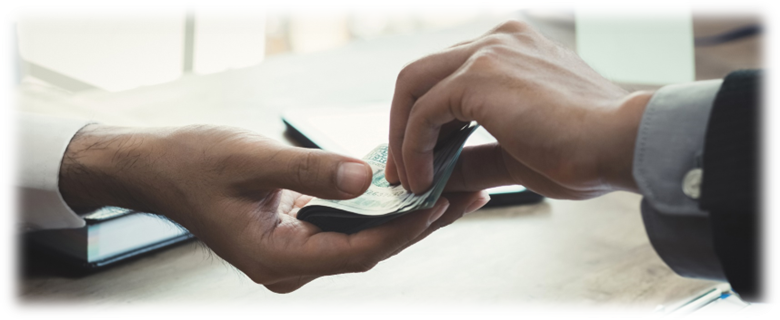 Desconfíe si le piden:
Que pague de su bolsillo para recibir una vacuna
Su número de Medicare para obtener la vacuna, el refuerzo o una prueba gratuita de COVID-19
Siempre:
Proteja su tarjeta de Medicare como si fuera una tarjeta de crédito
Revise si hay errores en los formularios de resumen de reclamaciones de Medicare
Cuelgue si alguien llama preguntando por su número de Medicare
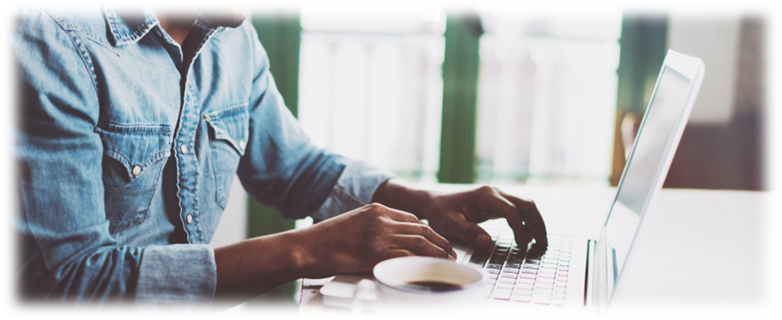 Mayo de 2022
Prevención de fraude, derroche y abuso contra Medicare y Medicaid
19
[Speaker Notes: Esta diapositiva tiene animación. 
Notas del presentador/a​
La oficina del Inspector General (OIG) del Departamento de Salud y Servicios Humanos (HHS) de EE. UU. está alertando al público sobre estrategias de fraudes que involucran el nuevo coronavirus 2019 (COVID-19). 
Los estafadores pueden usar la emergencia sanitaria del COVID-19 para aprovecharse de las personas mientras están distraídas. Medicare cubre la vacuna sin costo para el beneficiario, de manera que si alguien le pide su número de Medicare para recibir la vacuna, un refuerzo o para obtener una prueba sin cargo para detectar COVID-19, es probable que sea una estafa. 
Las personas con Medicare tienen un mayor riesgo. Si no conocen estos esquemas, pueden revelar sus datos médicos y financieros. La información personal recopilada se puede utilizar para facturar fraudulentamente a programas federales de atención médica y cometer robo de Identidad médica. 
El fraude referido al COVID-19 está evolucionando rápidamente. Consulte la página de la OIG del HHS para ver la alerta completa y la información más actualizada en OIG.hhs.gov/coronavirus/fraud-alert-covid19.asp.]
Consecuencias de compartir su tarjeta o número de atención médica
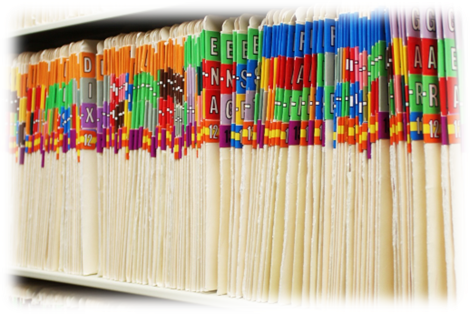 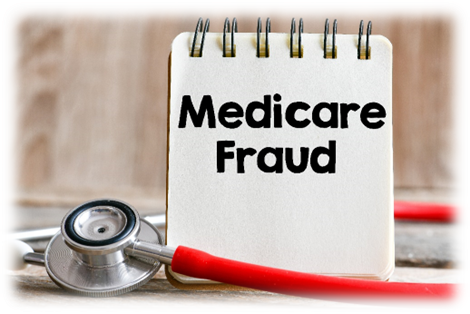 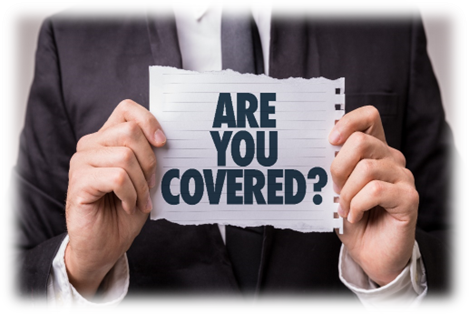 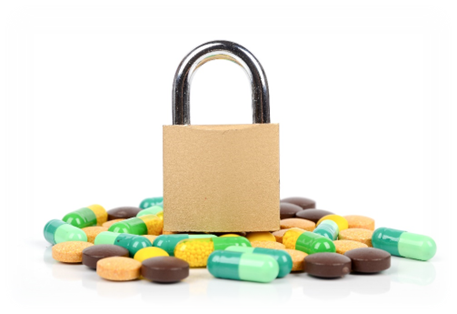 Se le podría acusar por fraude de salud
Podrían colocarle en un programa restringido si tiene Medicaid
Su historia clínica podría ser incorrecta
Puede perder sus beneficios
Prevención de fraude, derroche y abuso contra Medicare y Medicaid
Mayo de 2022
20
[Speaker Notes: Esta diapositiva tiene animación.
Notas del presentador/a​
Hay consecuencias si comparte su tarjeta o número de atención médica con otra persona que no sean sus proveedores de atención médica o un cuidador de confianza. 
Su historia clínica podría no ser correcta: la próxima vez que acuda a su médico, tendrá que explicarle lo que sucedió para no recibir el tratamiento equivocado
Si participó intencionalmente, podría ser acusado/a de fraude a la atención médica y pasar un tiempo en prisión si se le declara culpable.
Podría perder sus beneficios.
Si tiene Medicaid, puede estar limitado/a a ciertos médicos, farmacias u hospitales. Esto se denomina un programa de bloqueo.
El bloqueo se puede utilizar para personas con Medicaid que:
Visitas al departamento de emergencia del hospital para cuestiones que no son emergencias de salud
Uso de 2 o más hospitales para servicios del departamento de emergencia
Uso de 2 o más médicos con la consecuente duplicación de la medicación y/o los tratamientos
Exhibir un posible comportamiento de búsqueda de drogas, como:
Solicitud de una medicación programada específica (narcóticos)
Solicitud de renovaciones tempranas de la medicación programada
Denuncia de pérdidas frecuentes de la medicación solicitada 
Uso de varias farmacias para renovar las recetas
El Comité de Acceso a los Pagos de Medicaid y CHIP (MACPAC) publicó el documento informativo “Programas de bloqueo de farmacias y proveedores en la tarifa por servicio de Medicaid”. Está disponible en macpac.gov/publication/pharmacy-and-provider-lock-in-programs-in-medicaid-fee-for-service/.
Para obtener más información sobre los esfuerzos de prevención del fraude de Medicaid, visite  Medicaid.gov/medicaid/program-integrity/index.html.]
Prevención de fraude en los planes de salud y medicamentos de Medicare
Un representante del plan visitó mi casa sin invitación y me invitó a inscribirme.
El plan distribuye comidas gratis en un evento de marketing.
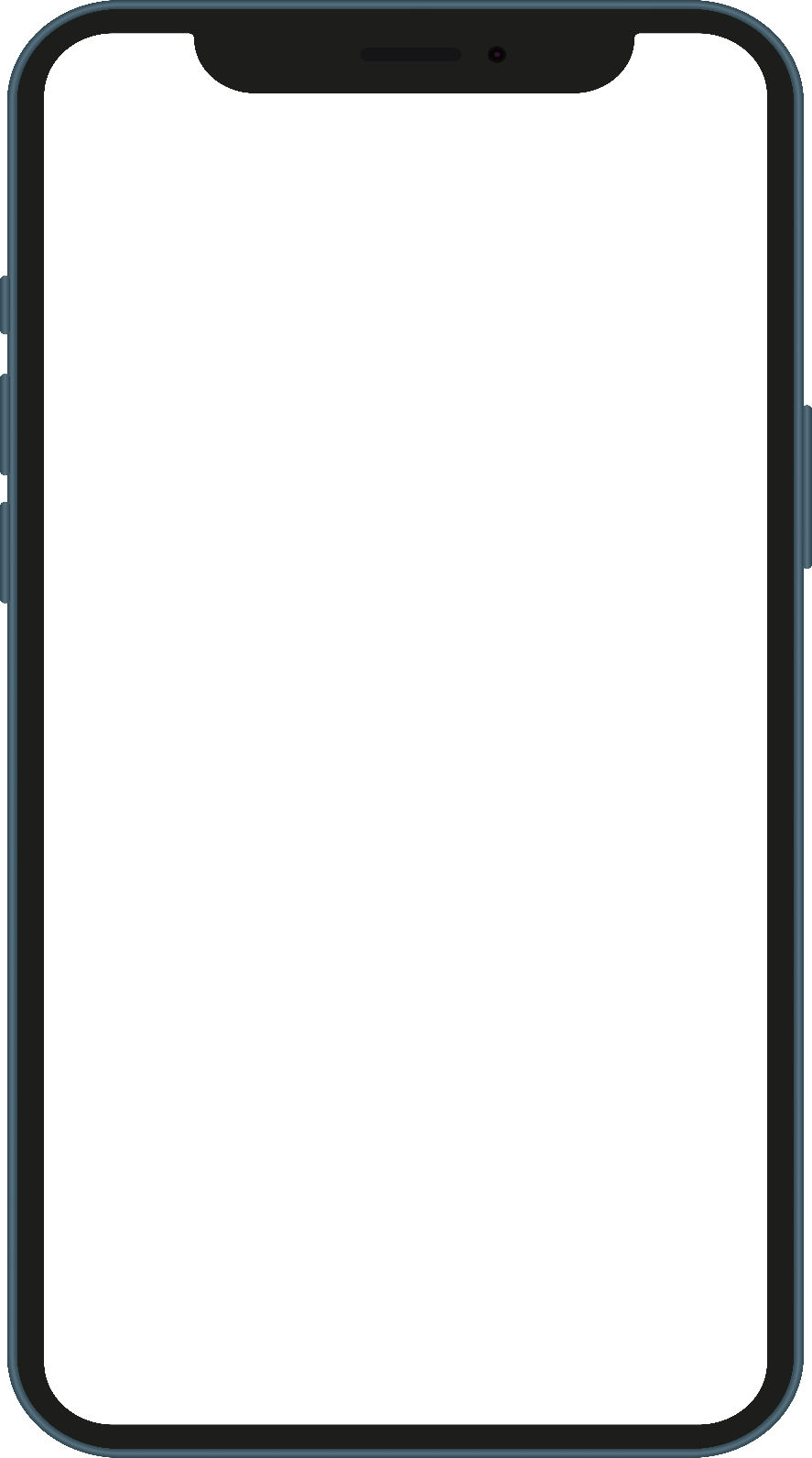 A quién llamar si tiene alguna duda o inquietud:

1-800-MEDICARE:
(1-800-633-4227)

TTY:
1-877-486-2048
Recibí un correo electrónico no deseado sin una función de “cancelación de suscripción”.
Un plan ofrece dinero en efectivo si me inscribo.
Un representante intentó hablar conmigo sobre su plan en la habitación del hospital.
Recibo llamadas y mensajes de un plan sin mi permiso y no soy miembro.
Mayo de 2022
Prevención de fraude, derroche y abuso contra Medicare y Medicaid
21
[Speaker Notes: Esta diapositiva tiene animación.
Notas del presentador/a​
Los proveedores no son el único foco para prevenir el fraude contra Medicare. Los planes de salud y medicamentos de Medicare tienen responsabilidades más allá de la facturación. Los planes son responsables de comercializar a las personas con Medicare de manera responsable que proteja a las personas y al Programa Medicare de prácticas fraudulentas. Esto incluye a los agentes o aseguradores del plan que los representan.
A continuación, presentamos algunos ejemplos de actividades que los planes de Medicare y las personas que los representa no pueden realizar:
Envío de correos electrónicos no deseados sin una función de "cancelación de suscripción"
Visita a hogares a los que no han sido invitados para fomentar la inscripción a su plan 
Llamado o envío de mensajes de texto a personas que no son miembros (a menos que se otorgue permiso)
Ofrecimiento de dinero en efectivo para unirse a su plan (no se aceptan obsequios de valor nominal que no sean en efectivo con un valor inferior a $15)
Ofrecimiento de comidas gratuitas en eventos de ventas o comercialización
Discusión sobre su plan en áreas restringidas como salas de exámenes, salas para pacientes hospitalizados, áreas de tratamiento y mostradores de farmacias (áreas donde se brinda a la gente atención de salud)
Para obtener más información, visite las Pautas de Comunicaciones y Comercialización de Medicare en CMS.gov/files/document/medicare-communications-marketing-guidelines-2-9-2022.pdf.
Para denunciar planes que solicitan su información personal por teléfono o que lo llaman sin su permiso para inscribirlo en un plan, llame al 1-800-MEDICARE (1-800-633-4227); TTY: 1-877-486-2048.]
Ejemplos comunes de fraude: Pruebas genéticas y soportes ortopédicos
Protéjase:
No acepte kits de pruebas genéticas ni soportes ortopédicos que llegan por correo; devuélvalos al remitente
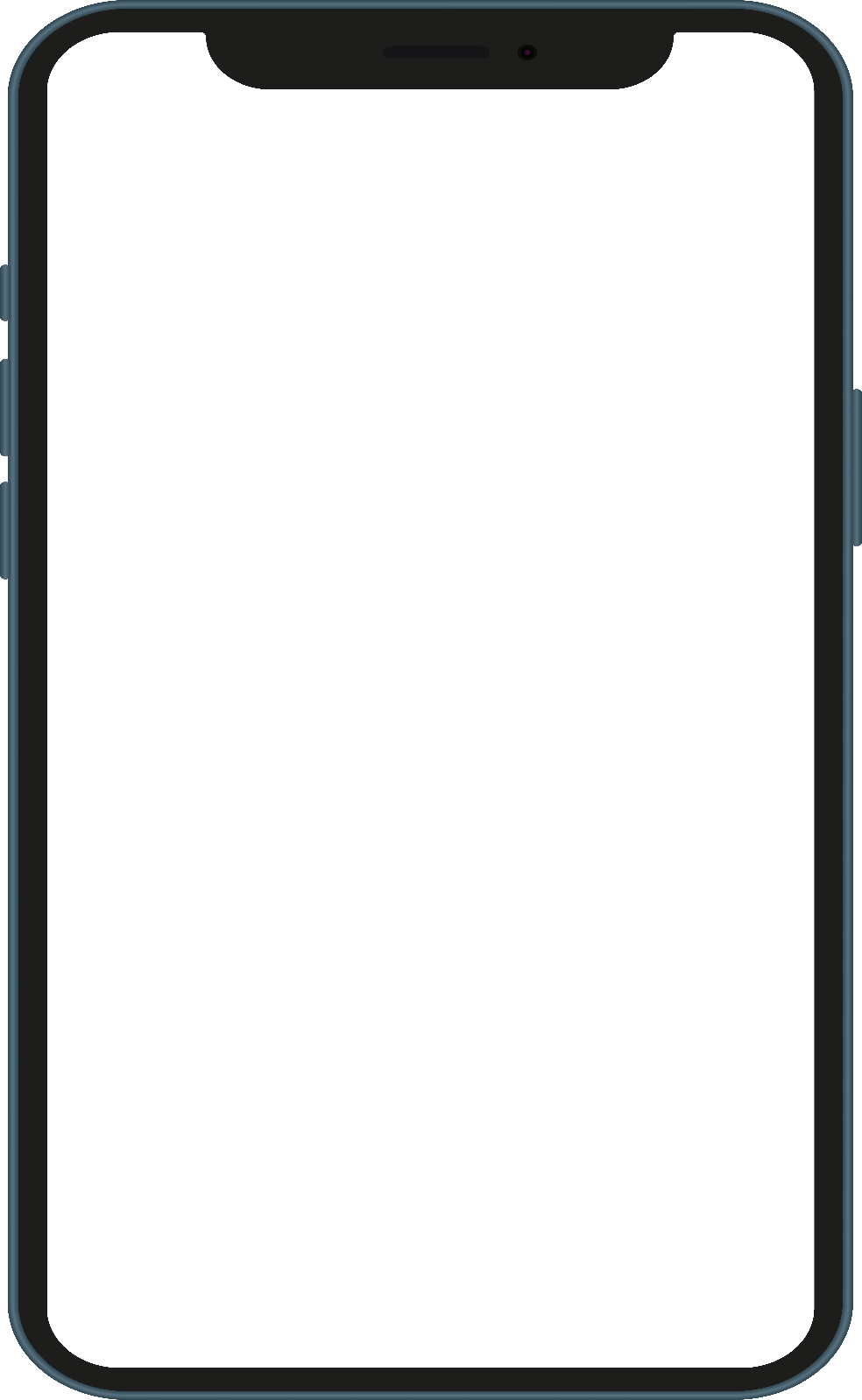 Línea directa de HHS-OIG: 

1-800-HHS-TIPS (1-800-447-8477) ooig.hhs.gov/fraud/hotline
Desconfíe de cualquier persona que le ofrezca pruebas genéticas o equipo médico “gratis” y luego solicita su número de Medicare.
Lleve un registro de los encuentros
Mayo de 2022
Prevención de fraude, derroche y abuso contra Medicare y Medicaid
22
[Speaker Notes: Esta diapositiva tiene animación.
Notas del presentador/a​
La OIG del HHS está alertando al público sobre estrategias de fraude que involucran pruebas genéticas y aparatos ortósticos. El fraude mediante prueba genética sucede cuando se le factura a Medicare una prueba o evaluación que no era médicamente necesaria ni solicitada por el médico tratante. De manera similar, el fraude de equipo médico duradero (DME) ocurre cuando a Medicare se le factura por un aparato ortopédico u otro DME que usted no necesitaba y/o no fue recetado por su médico tratante. 
Medicare solo cubre estos artículos cuando son médicamente necesarios y pedidos por su médico. 
Los estafadores pueden publicitar evaluaciones “gratuitas” para pruebas genéticas y/o equipos médicos, como soportes para la espalda o las rodillas, a cambio de su información de Medicare. Esas evaluaciones y esos equipos no son gratuitos y no sol legítimos. Pueden tener la forma de una evaluación en persona, un hisopado de mejillas o un kit de prueba enviado por correo. Los aparatos pueden llegar por correo o publicitarse en televisión, radio o una llamada telefónica directa. Si está de acuerdo con esta prueba o equipo y Medicare rechaza el reclamo, tendrá que pagar el costo completo del artículo, que podrían ser miles de dólares. Desconfíe de cualquier persona que le ofrezca pruebas genéticas o equipos médicos “gratuitos” y que después le solicite su número de Medicare. Si recibe un kit de evaluación genética o soportes ortósticos por correo, devuélvalos al remitente. 
Mantenga un registro de todo encuentro sospechoso e infórmelo al 1-800-HHS-TIPS (1-800-447-8477) o a  oig.hhs.gov/fraud/hotline.]
Telemercadeo y fraude: Equipo Médico Duradero (DME)
Posibles estafas con DME:
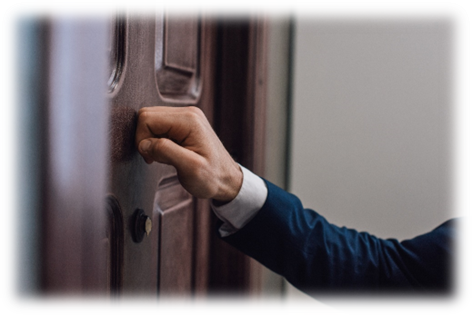 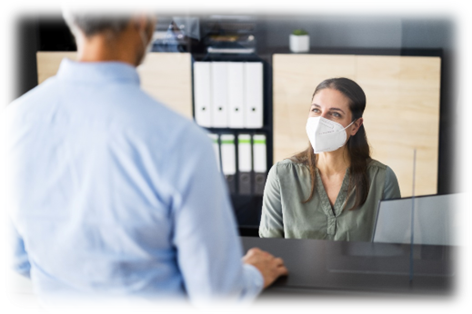 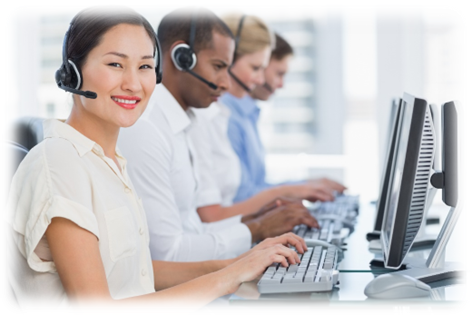 Solicitudes de su número de Medicare
Llamadas o visitas de personas que dicen representar a Medicare
Técnicas de ventas por teléfono o puerta a puerta
Mayo de 2022
Prevención de fraude, derroche y abuso contra Medicare y Medicaid
23
[Speaker Notes: Esta diapositiva tiene animación.
Notas del presentador/a​
Existen reglas de telemercadeo para DME. Los proveedores de DME (personas que venden equipos como suministros para diabéticos y sillas de ruedas eléctricas) y cualquier persona que represente al proveedor tienen prohibido por ley vender directamente sus productos a personas con Medicare (a menos que tengan consentimiento previo). Esto incluye contactarle por teléfono, mensaje de texto, computadora, correo electrónico, mensaje instantáneo y contacto en persona. Los proveedores de DME deben cumplir con las normas de proveedores de 42 CFR 424.57(c). Consulte CMS.gov/Medicare/Provider-Enrollment-and-Certification/MedicareProviderSupEnroll/Downloads/DMEPOSSupplierStandards.pdf para conocer detalles completos.
Las posibles estafas de DME incluyen las siguientes:
Llamadas o visitas de personas que dicen representar a Medicare
Técnicas de ventas por teléfono o puerta a puerta
El equipo o servicio, al igual que las pruebas genéticas, se ofrecen de forma gratuita y después se le solicita su número de Medicare para lo que aducen que son "fines de mantenimiento de registros"
Que le digan que Medicare pagará el artículo o servicio si les da su número de Medicare
El objetivo principal de estas estafas es obtener su número de Medicare y facturarle a Medicare por servicios o artículos que usted no necesita o que nunca recibe. Es importante revisar su Aviso resumido de Medicare (MSN) o las declaraciones de reclamaciones de su plan de Medicare para ver los cargos que no reconoce. Si sospecha de fraude, infórmelo a Medicare. Para denunciar sospechas de estafas de DME, o cualquier otra sospecha de fraude a Medicare, llame al 1-800-MEDICARE (1-800-633-4227); TTY: 1-877-486-2048. 
.]
Programa de ofertas competitivas (CBP)
Los proveedores compiten para convertirse en proveedores contratados por Medicare
Una herramienta esencial para ayudar a Medicare a:
Establecer tarifas de pago basadas en el mercado para los artículos DMEPOS
Ahorrar dinero a los beneficiarios de Medicare y a los contribuyentes
Limitar el fraude, el derroche y el abuso en el programa Medicare
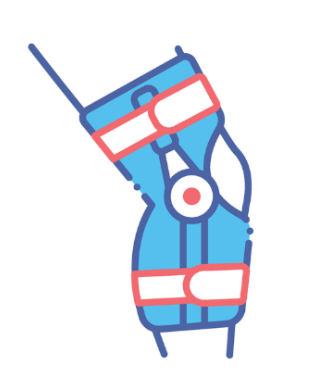 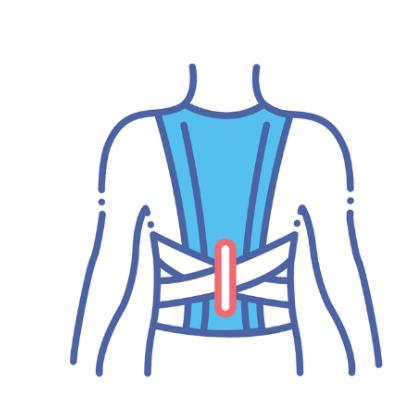 Mayo de 2022
Prevención de fraude, derroche y abuso contra Medicare y Medicaid
24
[Speaker Notes: Esta diapositiva tiene animación.
Notas del presentador/a​
El Programa de Licitación Competitiva (CBP) de Equipo Médico Duradero, Prótesis, Ortesis y Suministros (DMEPOS) fue establecido por la Ley de Mejoras, Modernización y Mejoras de Medicamentos Recetados de Medicare de 2003 (MMA). Implementado el 1 de enero de 2011, el CBP ha sido una herramienta esencial para ayudar a Medicare a establecer tasas de pago basadas en el mercado para los artículos DMEPOS, ahorrar dinero para los beneficiarios de Medicare y los contribuyentes y limitar el fraude, el derroche y el abuso en el Programa Medicare. El CBP ha ahorrado miles de millones de dólares desde que comenzó, al tiempo que garantiza el acceso a artículos y servicios de calidad. Después de rondas consecutivas de contratos que volvieron a competir en las Áreas de Licitaciones Competitivas (CBA), todos los contratos de DMEPOS CBP expiraron el 31 de diciembre de 2018. Hubo un período de brecha temporal en el DMEPOS CBP de 2019-2020. 
El 27 de octubre de 2020, CMS anunció montos de pago único (SPA) para 2 categorías de productos (soportes para la espalda y las rodillas listos para usar), el inicio del proceso de contratación y el anuncio del nuevo Contratista de Implementación de Licitaciones Competitivas (CBIC, Palmetto GBA). La ronda 2021 comenzó el 1 de enero de 2021 y se extenderá hasta el 31 de diciembre de 2023. Visite CMS.gov/newsroom/fact-sheets/medicare-cy-2021-durable-medical-equipment-prosthetics-orthotics-and-supplies-dmepos-policy-issues para ver más información sobre ese anuncio.]
Programa de ofertas competitivas (CBP): Ronda de 2021
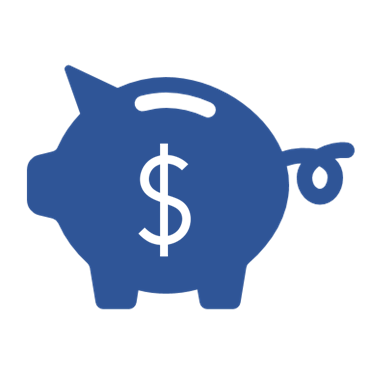 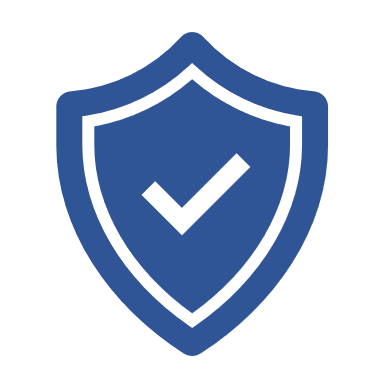 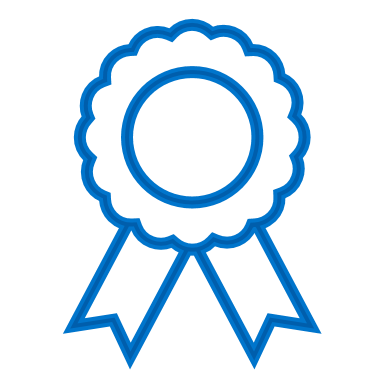 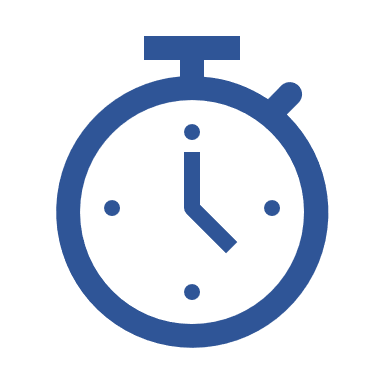 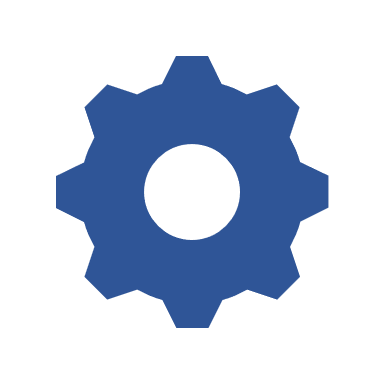 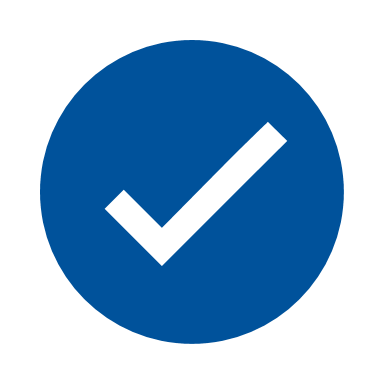 Calidad: Garantiza que las personas con Medicare tengan acceso a artículos de calidad.
Protección: Limita el fraude y el abuso en Medicare
Ahorros: Ahorra dinero de los contribuyentes
Eficiencia: Medicare establece un Monto de Pago Único (SPA)
Las personas con Medicare que viven en un área de ofertas competitiva (CBA) o viajan a ella deben usar un proveedor aprobado por Medicare para cubrir un soporte para la espalda o la rodilla.
Mayo de 2022
Prevención de fraude, derroche y abuso contra Medicare y Medicaid
25
[Speaker Notes: Esta diapositiva tiene animación.
Notas del presentador/a​
A partir del 1 de enero de 2021, las personas con Medicare en 127 CBA que obtengan soportes para la espalda y las rodillas listos para usar (OTS) pagarán precios más bajos en promedio de lo que Medicare paga actualmente por los mismos artículos. Debido a que las personas con Medicare pagan un coseguro del 20 % del costo de esos artículos, se beneficiarán directamente con los ahorros. Medicare espera ahorrar $600 millones para el CBP y los beneficiarios de Medicare durante el período de ejecución del contrato de la Ronda 2021 de 3 años (que finaliza el 31 de diciembre de 2023). 
Las personas con Medicare que viven o viajan a un CBA deberán obtener soportes para la espalda y las rodillas OTS de un proveedor contratado de Medicare para ayudar a pagar el artículo. Anteriormente, podían obtener estos artículos de cualquier proveedor aprobado por Medicare para que Medicare los ayudara a pagar. 
Las personas con Medicare que necesitan soportes para la espalda y las rodillas a medida no necesitan utilizar un proveedor contratado; Medicare cubre esos dispositivos cuando se utiliza un proveedor aprobado por Medicare.
Para participar en el CBP, los proveedores deben cumplir con los estándares financieros y de calidad de Medicare que garantizan que los proveedores participantes puedan satisfacer las necesidades de las personas con Medicare y los términos de sus contratos con Medicare.
Para obtener más información, visite:
dmecompetitivebid.com/cbic/cbic.nsf/DocsCat/Home
CMS.gov/Medicare/Medicare-Fee-for-Service-Payment/DMEPOSCompetitiveBid/Round-2021
Ficha técnica CMS.gov/files/document/round-2021-dmepos-cbp-single-payment-amts-fact-sheet.pdf
Directorio de proveedores de Medicare Medicare.gov/medical-equipment-suppliers]
Problemas en la calidad de la atención
Su Organización para el Mejoramiento de la Calidad de la Atención Centrada en el Beneficiario y la Familia (BFCC-QIO) puede ocuparse de:
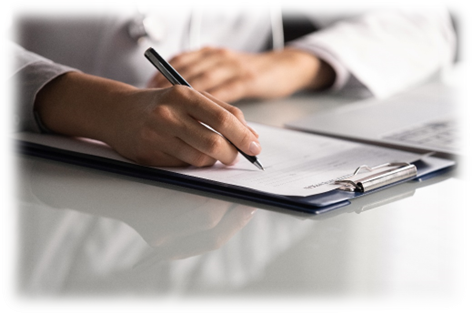 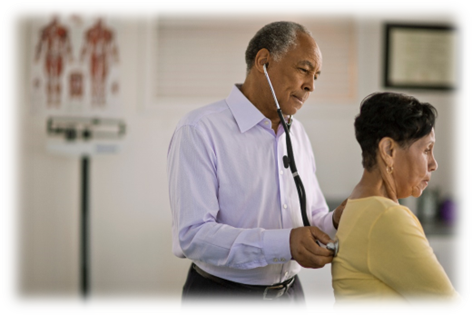 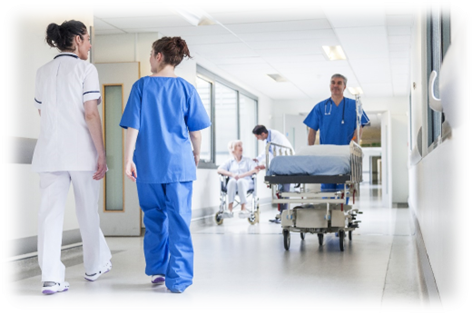 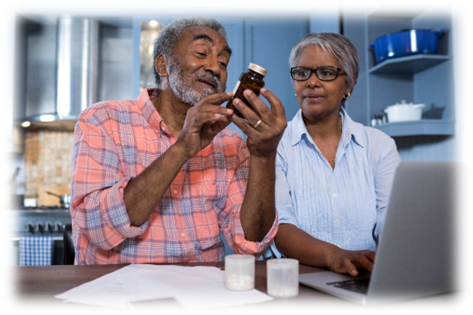 Cambio de condición  médica que no se trato
Dado de alta del hospital demasiado pronto
Instrucciones y/o disposiciones de alta incompletas
Errores en sus medicamentos
Mayo de 2022
Prevención de fraude, derroche y abuso contra Medicare y Medicaid
26
[Speaker Notes: Esta diapositiva tiene animación.
Notas del presentador/a​
Hay una Organización para la Mejora de la Calidad (QIO) específica dedicada a abordar los problemas de las personas con Medicare y sus familias, llamada QIO de la Atención Centrada en la Familia y el Beneficiario (BFCC). 
Los problemas en la calidad de atención a los pacientes no necesariamente constituyen fraude. Los ejemplos de problemas sobre la calidad de la atención que su BFCC-QIO puede abordar incluyen los siguientes:
Errores en la medicación, como recibir el medicamento equivocado, que le indiquen medicación en el momento equivocado, que le indiquen un medicamento a quien tiene alergia o que interactúa de manera negativa con otro medicamento. La QIO de la BFCC puede evaluar si la situación justifica la intervención de un Contratista para la Integridad en el Uso de Medicamentos de Medicare (MEDIC).
Un cambio en la condición que no recibe tratamiento, como no recibir tratamiento después de obtener resultados anormales en los análisis o al producirse una complicación.
Recibir el alta del hospital demasiado pronto.
Instrucciones y/o disposiciones de alta incompletas.
Para buscar la dirección y el número de teléfono del BFCC-QIO de su estado o territorio, visite Medicare.gov/talk-to-someone y busque información sobre el tema "Quejas sobre mi atención o mis servicios". O llame al 1-800-MEDICARE (1-800-633-4227); TTY: 1-877-486-2048..]
Esfuerzos por detener el fraude, derroche y abuso
Las medidas de CMS incluyen:
Detener los pagos de Medicare temporalmente en casos de alegatos creíbles de fraude.
Brindar difusión y educación para alcanzar los objetivos del programa.
Coordinarse con pagadores de salud públicos y privados y otras partes interesadas para detectar y detener comportamientos fraudulentos dentro del sistema de cuidado de la salud.
Realizar controles rigurosos de los proveedores y prestadores de atención médica.
Detener temporalmente la inscripción en áreas de alto riesgo.
Prohibir o dar de baja a los proveedores y prestadores de servicios de todos los programas de Medicaid y los Programas del Seguro Médico para Niños (CHIP) a quienes se les revoquen los privilegios de facturación de Medicare.
Mayo de 2022
Prevención de fraude, derroche y abuso contra Medicare y Medicaid
27
[Speaker Notes: Esta diapositiva tiene animación. Notas del presentador/a​
Los CMS fueron más allá del enfoque “paga y persigue” contra el fraude en el cuidado de la salud, hacia un enfoque más proactivo y transparente, mediante lo siguiente:
La creación de un proceso de evaluación para los proveedores y prestadores que se inscriben en Medicare, Medicaid y el Programa de Seguro Médico para Niños (CHIP).
Detención temporal de la inscripción de nuevos proveedores y prestadores en áreas de alto riesgo. Medicare y las agencias estatales están atentos a tendencias que puedan indicar un potencial significativo de fraude en la atención médica y pueden detener temporalmente la inscripción para una categoría de proveedores o de prestadores, o la inscripción de nuevos proveedores o prestadores en un área geográfica que haya sido identificada como de alto riesgo. La Herramienta de Datos de Saturación y Utilización del Mercado incluye un mapa interactivo y una serie de datos que muestra datos de servicios y uso de proveedores nacionales, estatales y del condado para áreas de servicios médicos seleccionadas. El gráfico de tendencias interactivas muestra las tendencias nacionales y estatales de geografías seleccionadas por el usuario con el tiempo para las métricas y las áreas de servicios médicos disponibles. Los CMS pueden usar los datos para controlar la saturación del mercado como forma de ayudar a prevenir potenciales fraudes, derroches y abusos. Los datos también se pueden utilizar para revelar el grado en que el uso de un servicio está relacionado con el número de proveedores que prestan servicios en una región geográfica. Visite  Data.CMS.gov/market-saturation/states-and-counties para acceder a la herramienta de datos de saturación y utilización del mercado..
Exigir la terminación cruzada entre los programas de salud federales y estatales, por lo que los proveedores y proveedores cuya participación ha sido cancelada por un programa de Medicaid o un CHIP pueden tener sus privilegios de facturación de Medicare revocados. Los proveedores y proveedores a los que se les revoquen los privilegios de facturación de Medicare quedan excluidos o eliminados de todos los demás programas de CHIP y Medicaid.
Detener los pagos de Medicare temporalmente en casos de acusaciones creíbles de fraude.
Brindar difusión y educación a las partes intervinientes clave para alcanzar los objetivos fundamentales del programa.
Coordinar con los pagadores de salud pública y privada y otras partes interesadas para detectar y disuadir conductas fraudulentas dentro del sistema de atención médica]
Centro para la Integridad del Programa (CPI) de los CMS
Inscripción de proveedores
Revisiones y auditorías médicas
Análisis de datos
Colaboración con los estados
Mayo de 2022
Prevención de fraude, derroche y abuso contra Medicare y Medicaid
28
[Speaker Notes: Esta diapositiva tiene animación.
Notas del presentador/a​
Dentro de los CMS, el Centro para la Integridad del Programa (CPI) coordina las actividades de integridad de los programas de Medicare y Medicaid que se centran en detectar y prevenir fraudes, derroches y abusos.
Inscripción de proveedores
CPI elabora sistemas y gestiona programas para inscribir proveedores en Medicare y en los programas de Medicare.
Visite CMS.gov/Medicare/Provider-Enrollment-and-Certification para ver más información sobre inscripción de proveedores..
Análisis de datos
CPI identifica e intenta prevenir fraudes, derroches y abusos a través de análisis predictivos, como la herramienta del mapa de saturación y utilización del mercado.
Visite Data.CMS.gov/summary-statistics-on-use-and-payments/program-integrity-market-saturation-by-type-of-service/market-saturation-utilization-state-county para usar la de saturación y utilización del mercado..
Revisiones y auditorías médicas
CPI supervisa las revisiones y auditorías médicas para salvaguardar a Medicare y los programas de Medicaid.
Visite CMS.gov/Research-Statistics-Data-and-Systems/Monitoring-Programs/Medicare-FFS-Compliance-Programs/Medical-Review para ver más información sobre el programa de revisión médica.
Colaboración con los estados
CPI ofrece apoyo y sedes para que los estados colaboren y compartan las mejores prácticas para combatir el fraude.
Visite CMS.gov/medicaid-integrity-institute para ver recursos para empleados de Medicaid del estado.]
Contratistas de Integridad del Programa
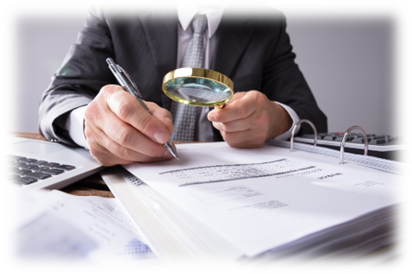 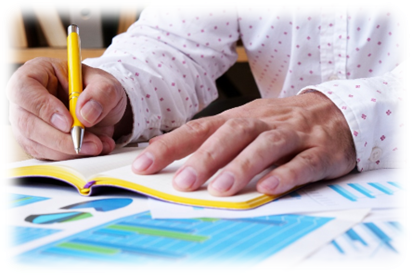 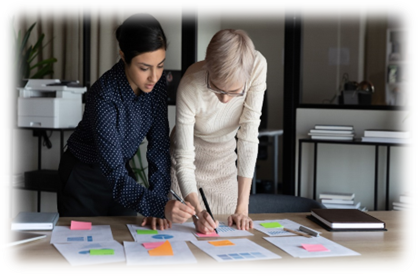 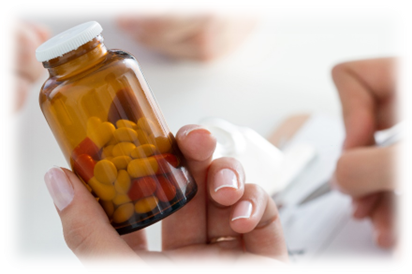 Contratistas para la integridad en la investigación del uso de medicamentos de Medicare  (I-MEDIC)
Contratistas para la integridad del programa del plan de medicamentos de Medicare (PPI MEDIC)
Programa de auditoría de recuperación
Contratistas para la integridad del programa unificado 
(UPIC)
Mayo de 2022
Prevención de fraude, derroche y abuso contra Medicare y Medicaid
29
[Speaker Notes: Esta diapositiva tiene animación.
Notas del presentador/a​
Los Contratistas de Integridad del Programa son un equipo de integridad del programa de Medicare/Medicaid coordinado a nivel nacional que trasciende todas las regiones. Incluyen:
Contratistas de Integridad Unificada del Programa (UPIC)
Programa de auditoría de recuperación
Contratista para la integridad del programa del plan de medicamentos de Medicare (PPI MEDIC)
Contratista para la Integridad del uso de Medicamentos de Medicare en las Investigaciones (I-MEDIC)
Para ver una lista interactiva de contratistas para la integridad de programas de Medicare, visite CMS.gov/Research-Statistics-Data-and-Systems/Monitoring-Programs/Medicare-FFS-Compliance-Programs/Review-Contractor-Directory-Interactive-Map.]
Contratista de Integridad Unificada del Programa (UPIC)
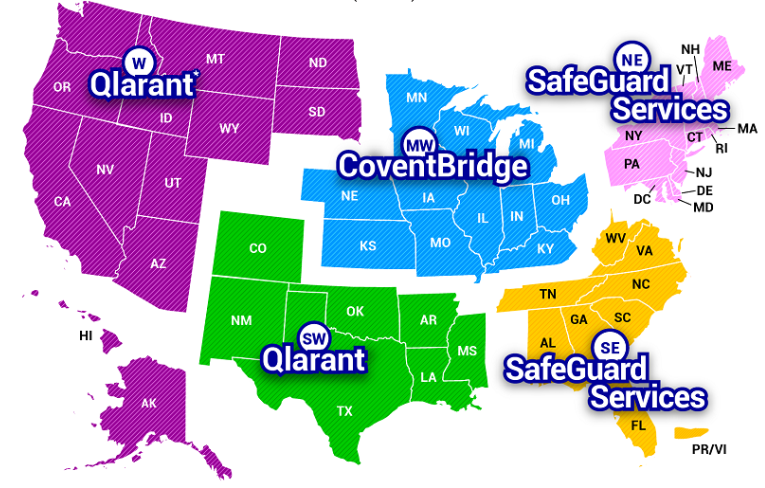 Mayo de 2022
Prevención de fraude, derroche y abuso contra Medicare y Medicaid
30
[Speaker Notes: Notas del presentador/a​
El UPIC opera en un área geográfica o una jurisdicción definida por órdenes de tareas individuales para mantener la integridad de Medicare y del programa Medicaid mediante la detección, la prevención y la disuasión proactiva de fraudes, derroches y abusos en la atención de la salud. Los UPIC juntan las funciones anteriores de los Contratistas de Integridad del Programa de la Zona (ZPIC), los Contratistas de Comparación de Datos de Medicare-Medicaid y los Contratistas de Integridad de Medicaid en un solo contratista para llevar a cabo el trabajo de integridad del programa de Medicare y Medicaid en nombre de los CMS. Esas actividades incluyen coordinar auditorías de programas, llevar a cabo investigaciones de proveedores para potencial derivación a las fuerzas del orden federales y estatales, llevar a cabo análisis de datos de reclamaciones de Medicare-Medicaid y recomendar medidas administrativas. Los contratos del UPIC operan en 5 jurisdicciones geográficas separadas en los EE. UU. El mapa muestra los contratistas actuales del UPIC para las 5 jurisdicciones geográficas.
*Otros territorios de la jurisdicción oeste incluyen Samoa Americana, las Islas Marianas del Norte y Guam.
.]
Datos comparados de Medicare-Medicaid (Medi-Medi)
Colaboración entre las oficinas estatales de Asistencia Médica (Medicaid) 
Realizar análisis de datos e investigaciones 
La participación estatal es voluntaria
Las actividades son tareas separadas según los contratos de los UPIC
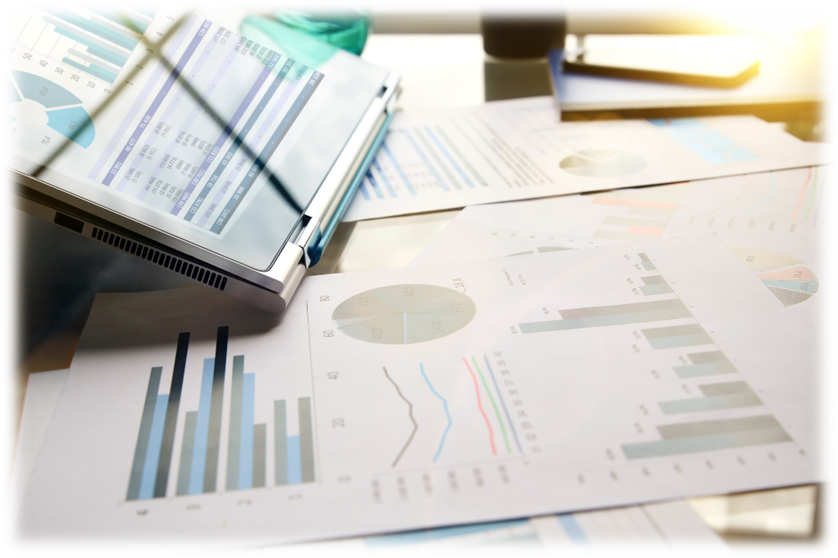 Mayo de 2022
Prevención de fraude, derroche y abuso contra Medicare y Medicaid
31
[Speaker Notes: Esta diapositiva tiene animación.
Notas del presentador/a​
El financiamiento de Medicare-Medicaid (Medi-Medi) les permite a los CMS comparar las reclamaciones de Medicaid y Medicare y otros datos relacionados para identificar patrones de facturación y utilización indebidas. Estos datos comparados pueden mostrar tendencias que no son obvias en los datos de reclamos del programa únicamente. Medi-Medi es un flujo de financiación que se ha incorporado a las actividades habituales de los UPIC mientras colaboran con los estados en posibles investigaciones y auditorías que tienen el mayor potencial de descubrir fraude, derroche y abuso. Los UPIC utilizan los datos comparados para identificar fraudes, derroches y abusos a fin de llevar a cabo investigaciones con las agencias estatales de Medicaid.
Los estados eligen de forma voluntaria participar en Medi-Medi, y las actividades de Medi-Medi se realizan como tareas individuales, según los contratos de integridad del programa de CMS.]
Programas de auditoría de recuperación
Misión
Reducir los pagos indebidos de Medicare mediante:
Detección y recuperación de sobrepagos
Identificación de pagos incompletos
Implementación de acciones para evitar futuros pagos indebidos
Programas estatales
Programas de Contratistas de Auditorías de Recuperación de Medicaid (RAC):
Identifican sobrepagos y pagos incompletos
Coordinan esfuerzos con auditores federales y estatales
Prevención de fraude, derroche y abuso contra Medicare y Medicaid
Mayo de 2022
32
[Speaker Notes: Esta diapositiva tiene animación.
Notas del presentador/a​
La misión del Programa de Auditoría de Recuperación es reducir los pagos indebidos de Medicare al detectar y recuperar de manera eficiente los pagos en exceso, identificar los pagos insuficientes e implementar medidas que evitarán pagos indebidos en el futuro.
Los estados deben establecer programas de Contratistas de Auditorías de Recuperación de Medicaid (RAC) y estos programas deben:
Identificar y recuperar pagos en exceso e identificar pagos insuficientes.
Coordinar sus esfuerzos con otras entidades de auditoría, incluidas las agencias federales y estatales de cumplimiento de la ley. Los CMS y los estados trabajan para minimizar la posibilidad de que se superpongan las auditorías. 
Los estados tienen la obligación de informar todos los pagos en exceso y pagos insuficientes ante los CMS. Para obtener más información, visite Medicaid.gov/medicaid/finance/state-expenditure-reporting/index.html.]
Contratistas para la integridad en el uso de medicamentos de Medicare (MEDIC)
Las responsabilidades principales incluyen:
Ser responsable
Investigar posibles fraudes, derroche y abusos en los planes de Medicare
Investigar reclamaciones en las que se alegue fraude contra Medicare
Remitir los posibles casos de fraude a las fuerzas del orden
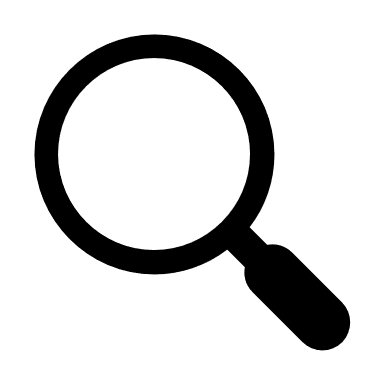 Ser proactivo
Analizar los datos
Identificar las vulnerabilidades del programa
Realizar auditorías de los planes Medicare Advantage y del plan de medicamentos de Medicare
Proporcionar difusión y educación a los patrocinadores de los planes
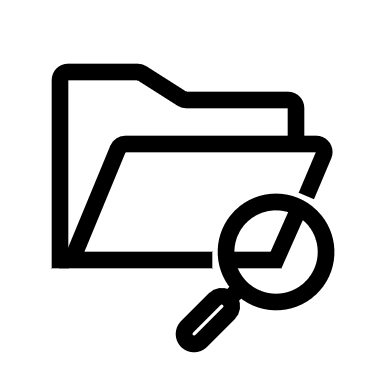 Prevención de fraude, derroche y abuso contra Medicare y Medicaid
Mayo de 2022
33
[Speaker Notes: Notas del presentador/a​
Los CMS tienen 2 Contratistas para la Integridad en el Uso de Medicamentos de Medicare (MEDIC). El MEDIC para la Integridad de programas de planes (PPI) y el MEDIC para Investigaciones (I-MEDIC) monitorean fraudes, derroches y abusos en los planes de salud y de medicamentos de Medicare. El I-MEDIC tiene investigadores en todo el país que trabajan con las autoridades policiales federales, estatales y locales y otras partes interesadas. 
Qlarant es el contratista para la integridad del programa de los CMS conforme al contrato de PPI MEDIC, así como el contrato de I-MEDIC. Las responsabilidades principales de Qlarant incluyen las siguientes:
Investigar posibles fraudes, derroches y abusos.
Investigar quejas que aleguen fraude contra Medicare.
Llevar a cabo análisis proactivos de datos.
Identificar las vulnerabilidades del programa.
Mencionar casos de fraudes potenciales a los organismos de control.
Realización de auditorías del plan Medicare Advantage y del plan de medicamentos de Medicare.
Proporcionar divulgación y educación a los patrocinadores del plan.
Visite el sitio web de Qlarant en qlarant.com/contracts para ver todos los formularios (Solicitud de información de análisis de datos, Solicitud de asistencia, Queja de MEDIC de Investigaciones e Informe de ID en riesgo) bajo la sección I-MEDIC. Las derivaciones deben enviarse a la dirección de correo electrónico de quejas de I-MEDIC en I-MEDICComplaints@qlarant.com. Los artículos remitidos desde la línea directa de la Oficina del Inspector General (OIG) deben enviarse a la dirección de correo electrónico de la línea directa de I-MEDIC OIG en I-MEDIC_OIG_Hotline@qlarant.com.
Para ver un mapa interactivo de los EE. UU. que representa a los diversos contratistas que trabajan con los CMS, incluidos UPIC y el PPI MEDIC, visite CMS.gov/Research-Statistics-Data-and-Systems/Monitoring-Programs/Medicare-FFS-Compliance-Programs/Review-Contractor-Directory-Interactive-Map.]
Medidas administrativas de CMS
Cuando CMS sospechan de la existencia de fraude, las medidas administrativas incluyen:
Denegación automática de pagos
Suspensión de pagos
Revisión de pagos anticipados
Revocación de privilegios de facturación
Realización de revisiones posteriores al pago 
Referencia a las agencias que enforzan la lay
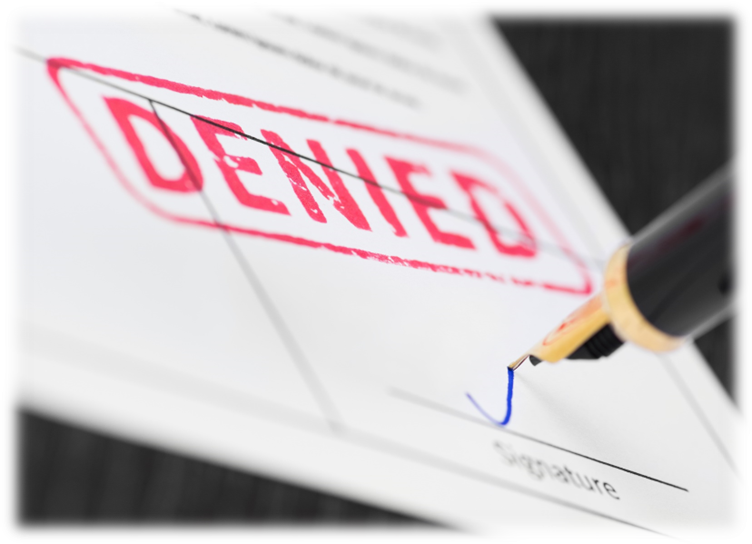 Mayo de 2022
Prevención de fraude, derroche y abuso contra Medicare y Medicaid
34
[Speaker Notes: Esta diapositiva tiene animación.
Notas del presentador/a​
Cuando los CMS sospechan de la existencia de fraude, las medidas administrativas incluyen:
Negaciones automáticas: un estatus de "no pagar reclamación" para artículos o servicios pedidos o indicados por un proveedor específico.
Suspensiones de pago: un estado de "suspensión del pago de reclamaciones" hasta que se complete una investigación o solicitud de información.
Ediciones de prepago: lógica de sistema codificada que paga, niega o suspende automáticamente todo o parte de un reclamo, de modo que un analista capacitado puede revisar el reclamo y la documentación asociada para tomar determinaciones de cobertura y pago
Revocación de los privilegios de facturación: ocurre por incumplimiento, mala conducta, delitos graves, falsificación de información y otras razones similares establecidas en 42 CFR§424.535  (ecfr.federalregister.gov/current/title-42/chapter-IV/subchapter-B/part-424/subpart-P/section-424.535). Los proveedores revocados tienen prohibido participar en el Programa de Medicare durante un mínimo de 1 año, pero no más de 10 años, según la gravedad del fundamento de la revocación. Si se revoca a los proveedores de Medicare por segunda vez, la prohibición puede durar hasta 20 años. Los proveedores pueden apelar una determinación de revocación previo envío de un plan de acción correctiva (solo en casos de incumplimiento) o previo envío de una solicitud de reconsideración.
Revisiones posteriores a los pagos para ver si hubo pagos excesivos y potenciales medidas para recuperación de pagos excesivos.
Derivación a organismos de control.]
Medidas de leyes y el sistema judicial
Prohibir a los proveedores o empresas la participación en los programas
Restringir a los proveedores o empresas la facturación a Medicare, Medicaid o CHIP
Multar a los proveedores o empresas 
Realización de detenciones y condenas
Negociación de acuerdos de integridad empresarial
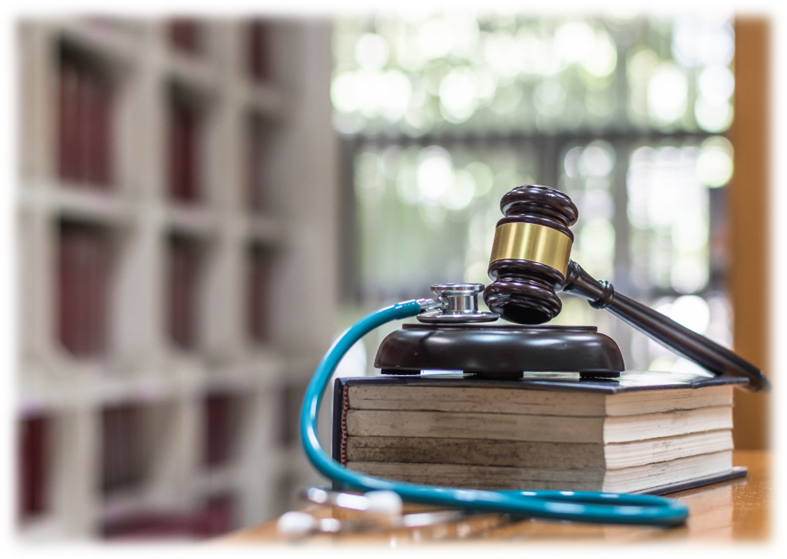 Mayo de 2022
Prevención de fraude, derroche y abuso contra Medicare y Medicaid
35
[Speaker Notes: Esta diapositiva tiene animación.
Notas del presentador/a​
Cuando el sistema judicial y el de control legal determinen que hubo actividades fraudulentas, es posible que se tomen las siguientes medidas de control::
Prohibir a los proveedores/compañías pertenecer a los programas. La OIG del Departamento de Servicios de Salud y Humanos (HHS) de los EE. UU. tiene la autoridad de excluir a personas y entidades de la participación de programas para el cuidado de la salud con financiamiento a nivel federal.
Los proveedores/las empresas no pueden facturar a Medicare, Medicaid o CHIP una vez que sean excluidas.
Multar a los proveedores/compañías.
Arrestos y condenas.
Se pueden negociar acuerdos de integridad corporativa entre la OIG y los proveedores de atención médica y otras entidades, como parte de una solución de las investigaciones de los programas de salud federales que surgen de una variedad de leyes sobre falsos reclamos civiles. Los proveedores o las entidades se ponen de acuerdo en las obligaciones y, a cambio, la OIG acuerda procurar no excluirlos de participar en Medicare, Medicaid o en otros programas federales de atención en salud.]
Programa de control de fraude y abuso en la atención médica (HCFAC)
Dirigido conjuntamente por el Procurador General de los Estados Unidos y el Secretario del Departamento de Salud y Servicios Humanos
Diseñado para coordinar las acciones federales, estatales y locales para hacer cumplir la ley con respecto al fraude y el abuso en la atención médica
Informa anualmente sobre los esfuerzos realizados
Los esfuerzos incluyen:
Equipos de fuerza de choque contra el fraude en la atención médica
Equipo de acción para la prevención del fraude en la atención médica y la aplicación de la ley (HEAT)
Asociación para la prevención del fraude en la atención médica (HFPP)
Coordinación de casos mayores
Prevención de fraude, derroche y abuso contra Medicare y Medicaid
Mayo de 2022
36
[Speaker Notes: Esta diapositiva tiene animación.
Notas del presentador/a​
El programa de Control de Fraudes y Abusos en la Atención Médica (HCFAC) se estableció en 1996 como parte de la Ley de Portabilidad y Responsabilidad de Seguros Médicos (HIPAA). El Fiscal General del Departamento de Salud y Servicios Humanos (HHS) de EE. UU., actuando a través del Inspector General dirige y colabora conjuntamente con actividades de control del cumplimiento de la ley federales, estatales y locales con respecto al fraude y el abuso en la atención médica. 
HCFAC informa sobre sus esfuerzos cada año. Para ver el informe más reciente, visite FY2020 HCFAC Report.
Los esfuerzos de HCFAC incluyen (entre otras cosas):
Equipos de Fuerza de Choque Contra el Fraude en la Atención Médica
Equipo de Acción para la Prevención y Ejecución del Fraude en la Atención Médica (HEAT)
Asociación para la Prevención del Fraude en el Cuidado de la Salud (HFPP)
Coordinación de casos principales]
Equipos para combatir el fraude contra Medicare
Están ubicados en zonas de “puntos calientes” de fraude
Usan análisis de datos avanzado para identificar niveles de alta facturación en puntos calientes de fraude en la atención médica
Coordinan detenciones a nivel nacional
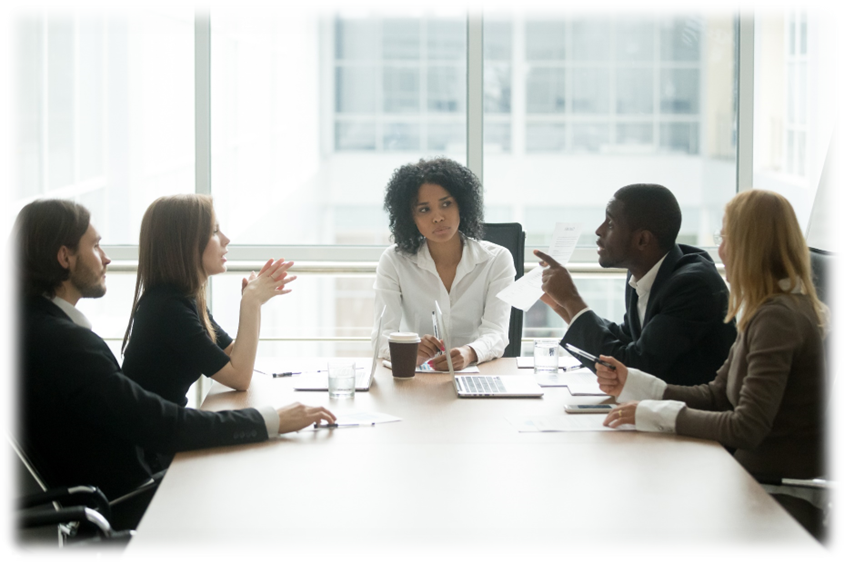 Mayo de 2022
Prevención de fraude, derroche y abuso contra Medicare y Medicaid
37
[Speaker Notes: Esta diapositiva tiene animación.
Notas del presentador/a​
La fuerza de choque contra el fraude hacia Medicare conjunta del HHS/DOJ es un equipo de múltiples agencias de investigadores federales, estatales y locales destinado a luchar contra el fraude contra Medicare. 
La gran extensión geográfica de las ubicaciones del equipo de la fuerza de choque contra el fraude hacia Medicare demuestra que el fraude contra Medicare es un problema a escala nacional. Las operaciones actuales están funcionando en puntos conflictivos de fraude identificado, incluidos Baton Rouge, Brooklyn, Chicago, Dallas, Detroit, Houston, Los Ángeles, Miami-Dade, y la Bahía de Tampa.
Los equipos de la fuerza de choque utilizan técnicas avanzadas de análisis de datos para identificar altos niveles de facturación en puntos conflictivos de fraude en el cuidado de la salud.
Los equipos de múltiples agencias pueden apuntar a tramas emergentes o errantes, junto con casos crónicos de fraude que llevan a cabo criminales disfrazados de proveedores o prestadores de cuidado de la salud.
Los CMS trabajan en colaboración con socios federales y estatales del orden público para aumentar la recuperación de pagos indebidos y disminuir el fraude mediante el aporte de datos y otro tipo de apoyo durante las investigaciones y los juicios por parte del equipo de Acción para la Prevención y Ejecución del Fraude en la Atención Médica, así como mediante la suspensión de pagos a proveedores que están sujetos a denuncias fehacientes por fraude. Para ver las noticias y las actividades de la fuerza de choque, visite oig.hhs.gov/fraud/strike-force.]
Equipo de acción para la prevención del fraude de salud y la aplicación de la ley (HEAT)
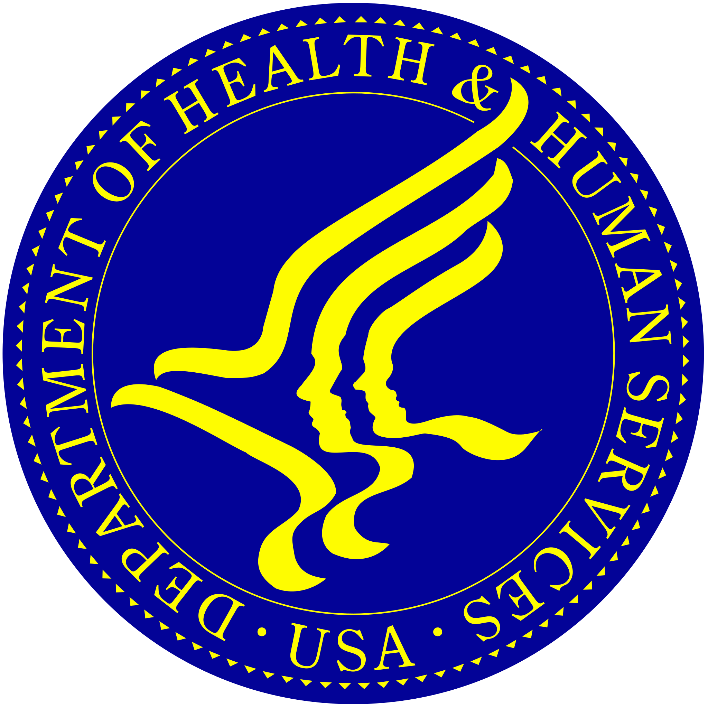 Ayuda a prevenir el fraude, el derroche y el abuso en los programas de Medicare y Medicaid
Reduce los costos de la atención médica y mejora la calidad de la atención
Destaca las mejores prácticas de proveedores y empleados del sector público dedicadas a eliminar el derroche, fraude y abuso en Medicare
Se basa en las asociaciones existentes entre el Departamento de Salud y Servicios Humanos (HHS) y el Departamento de Justicia (DOJ) de los EE. UU. para reducir el fraude y recuperar el dinero de los contribuyentes
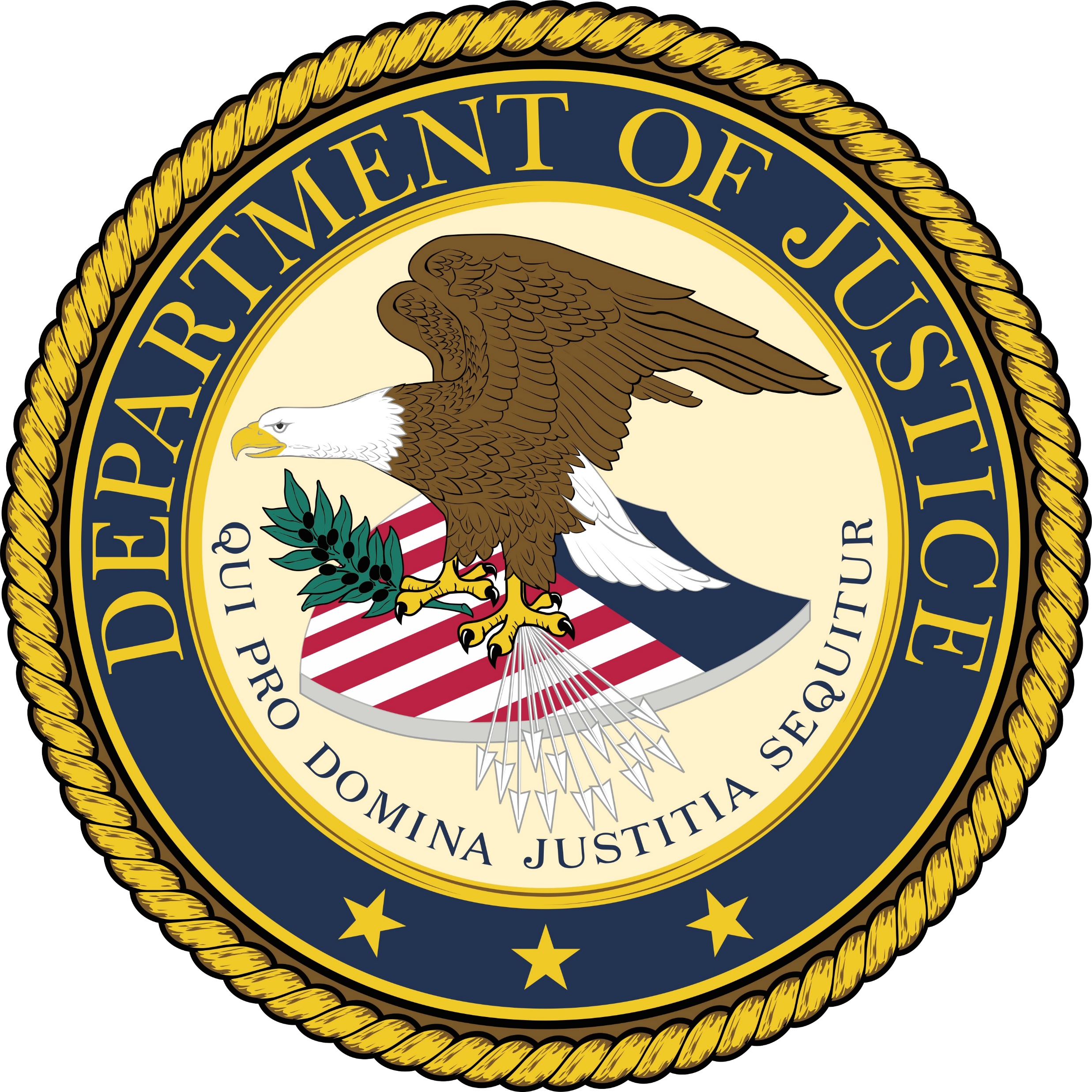 Mayo de 2022
Prevención de fraude, derroche y abuso contra Medicare y Medicaid
38
[Speaker Notes: Esta diapositiva tiene animación.
Notas del presentador/a​
El equipo de Acción para la Prevención y Ejecución del Fraude en la Atención Médica (HEAT) es una iniciativa antifraude conjunta entre el HHS y el Departamento de Justicia (DOJ) de los EE. UU. Las fuerzas de tareas del HEAT son equipos interinstitucionales que cuentan con un plantel profesional y de control de la ley de máximo nivel. El equipo se conforma a partir de asociaciones existentes, entre ellas organismos de control locales y estatales que se ocupan de prevenir el fraude y hacer cumplir las leyes contra el fraude. El HEAT utiliza la colaboración entre agencias para reducir y prevenir el fraude en los programas federales para el cuidado de la salud. Mediante el despliegue de los organismos de control y el personal capacitado de la agencia, el HHS y el DOJ mejoran la coordinación, el intercambio de datos y la capacitación de los investigadores, agentes, fiscales, analistas y políticos. El proyecto HEAT ha tenido mucho éxito en producir casos de fraude en la atención médica y procesarlos con rapidez y eficacia. 
La misión del HEAT es la siguiente::
Unir recursos a través del gobierno para ayudar a prevenir fraudes, derroches y abusos en los programas de Medicare y Medicaid, y aplicar mano dura sobre los responsables de fraude que abusen del sistema y generen costos de miles de millones de dólares
Reducir los costos del cuidado de la salud y mejorar la calidad de la atención mediante la eliminación del sistema de responsables que se aprovechan de las personas con Medicaid y Medicare.
Resaltar las mejores prácticas de proveedores y empleados del sector público dedicadas a eliminar fraudes, derroches y abusos en Medicare
Usar las asociaciones existentes entre el HHS y el DOJ como base para reducir el fraude y recuperar los dólares de los contribuyentes.]
Asociación para la prevención del fraude en la salud (HFPP)
Mejora la detección y la prevención del fraude en la atención médica mediante lo siguiente: 
Intercambiar datos e información entre los sectores público y privado
Aplicar diversas herramientas de análisis a los conjuntos de datos proporcionados por socios de la HFPP
Proporcionar un foro para los líderes públicos y privados y expertos en la materia para compartir prácticas antifraude exitosas
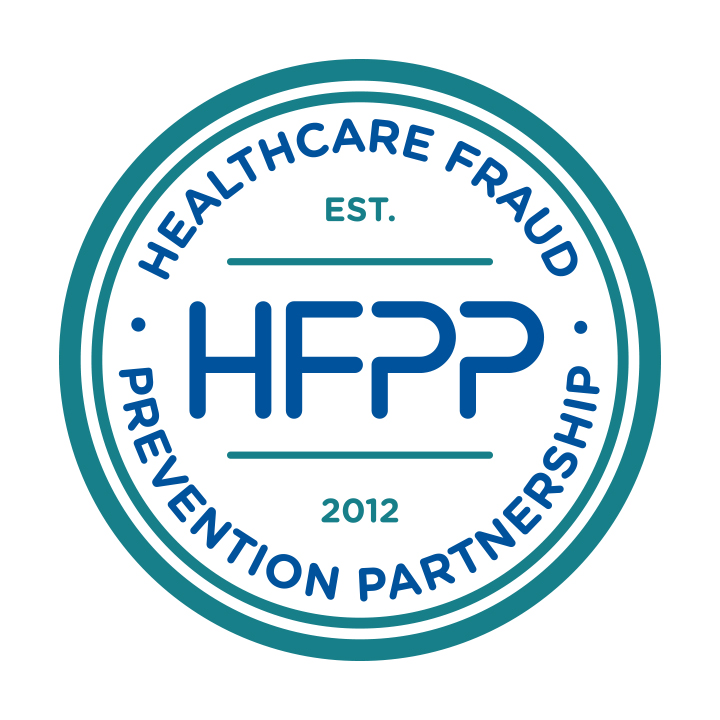 Prevención de fraude, derroche y abuso contra Medicare y Medicaid
Mayo de 2022
39
[Speaker Notes: Esta diapositiva tiene animación.
Notas del presentador/a​
La Asociación para la Prevención del Fraude en la Atención Médica (HFPP) es una asociación pública-privada voluntaria entre el gobierno federal, agencias del estado y locales, organismos de control de la ley, los planes de seguros médicos privados, organizaciones de empleadores y asociaciones antifraude en la atención médica.
El objetivo de la HFPP es promover un enfoque proactivo para detectar y prevenir el fraude en la atención médica mediante la divulgación de datos e información.
El objetivo de la HFPP es mejorar la detección y la prevención del fraude en la atención médica mediante lo siguiente:
Intercambiar datos e información entre los sectores públicos y privados.
Impulsar diversas herramientas de análisis frente a conjuntos de datos proporcionados por socios de la HFPP.
Proporcionar un foro para que los líderes públicos y privados y los expertos en el tema compartan prácticas exitosas antifraude y metodologías efectivas para detectar y prevenir fraudes en la atención médica.
Para obtener más información sobre la HFPP, visite CMS.gov/hfpp/about.]
Coordinación de casos mayores
Brinda una oportunidad para que los expertos en políticas de Medicare y Medicaid, las autoridades policiales, los clínicos y los investigadores de fraudes colaboren antes, durante y después del desarrollo de las pistas de fraude, lo que ha dado por resultado:
2,200 revisiones
1,750 remisiones de las fuerzas del orden
Una acción histórica de aplicación de la ley a nivel nacional en septiembre de 2020
345 acusados (incluidos más de 100 médicos)
En 51 distritos federales
Prevención de fraude, derroche y abuso contra Medicare y Medicaid
Mayo de 2022
40
[Speaker Notes: Esta diapositiva tiene animación.
Notas del presentador/a​
En el año fiscal 2018, los CMS comenzaron una iniciativa de Coordinación de casos principales que incluye representación de HHS-OIG, DOJ y CMS. Esta iniciativa proporciona una oportunidad 'para que los expertos en políticas de Medicare y Medicaid, los funcionarios de control del cumplimiento de la ley, los clínicos y los investigadores de fraudes colaboren antes, durante y después del desarrollo de indicios de fraude. 
Este nivel de colaboración ha contribuido a varias acciones exitosas coordinadas de control de cumplimiento de la ley y ha ayudado a los CMS a identificar mejor tendencias nacionales de fraude y vulnerabilidades de programas. Como resultado del MCC, ha habido un marcado aumento del número y la calidad de las derivaciones sobre cumplimiento de la ley de los CMS. Hasta el año fiscal 2020, ha habido casi 2200 revisiones de MCC y 1750 derivaciones a agencias de control de la ley a través de MCC. Las actividades de integridad de programas y las investigaciones de los CMS continuarán contribuyendo a investigaciones de control de la ley, medidas administrativas de CMS e iniciativas de CMS. En el año fiscal 2020, los CMS hicieron más de 1100 revisiones de MCC y 800 derivaciones a organismos de control.
Un ejemplo del apoyo proporcionado por los CMS a la OIG y al DOJ en el año fiscal 2020 es el siguiente: 
En septiembre de 2020, el DOJ anunció una medida histórica de control del cumplimiento de la ley que involucraba a 345 demandados acusados en 51 distritos federales, incluidos más de 100 doctores, enfermeros y otros profesionales médicos matriculados. El monto más alto de pérdidas por fraudes alegados en conexión con esos casos se relaciona con estrategias de telemedicina (el uso de tecnología de telecomunicaciones para proporcionar servicios de atención médica de forma remota). 
Además de las acusaciones penales anunciadas relacionadas con la medida policial, el CPI de los CMS anunció por separado que ha temado varias medidas administrativas inéditas contra el fraude en la telemedicina, revocando los privilegios de facturación a Medicare de otros 256 profesionales médicos por su participación en estrategias de telemedicina. 
Esto representa el mayor número de medidas administrativas adversas que fueron resultado de una única iniciativa administrativa de investigación de fraudes en la atención médica.]
Educación
Ayuda a corregir vulnerabilidades para que los proveedores puedan:
Mantener la documentación correcta 
Reducir el envío de reclamaciones improcedentes
Proteger la información de identidad del paciente y del proveedor
Establecer una cultura de cumplimiento más amplia
Educar a las personas con Medicare a identificar y denunciar sospechas de fraude
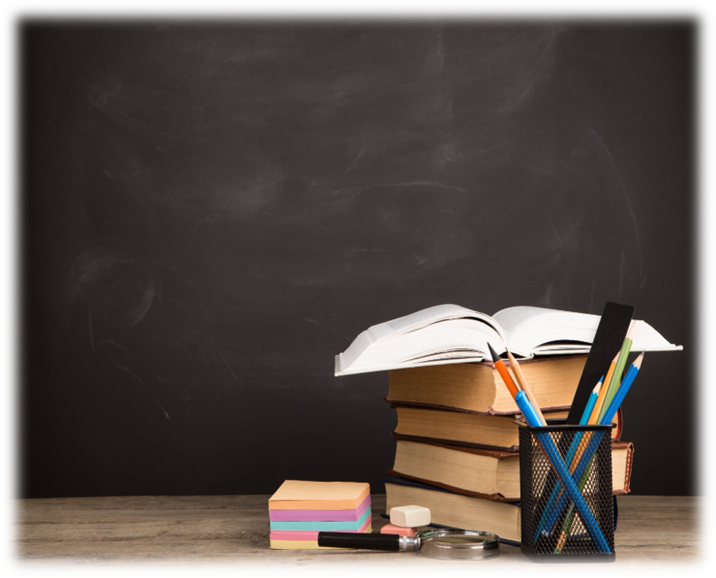 Mayo de 2022
Prevención de fraude, derroche y abuso contra Medicare y Medicaid
41
[Speaker Notes: Esta diapositiva tiene animación.
Notas del presentador/a​
Los CMS utilizan los esfuerzos educativos para cambiar el enfoque en la prevención de pagos indebidos y el fraude mientras continúa la vigilancia para detectar y seguir los problemas que puedan surgir. Para obtener más información sobre los recursos de proveedores, visite CMS.gov/About-CMS/Components/CPI/CPI-Resources.html. 
La educación del proveedor ayuda a corregir vulnerabilidades para que los proveedores puedan::
Mantener la documentación correcta. 
Reducir los envíos de reclamaciones inapropiadas al capacitar a los proveedores en los errores de facturación más frecuentes.
Proteger la información de identidad del paciente y del proveedor.
Establecer una cultura de cumplimiento más amplia.
 Educar a las personas con Medicare y Medicaid ayuda a fortalecer la lucha contra el fraude al enseñarles a identificar y denunciar sospechas de fraude. 
Para obtener una copia de “Integridad del programa Medicaid: Herramientas sobre tarjeta de beneficiario compartida”, visite CMS.gov/medicare-medicaid-coordination/fraud-prevention/medicaid-integrity-education/beneficiary-education-toolkits/beneficiary-toolkit.html. 
“Protección ante el fraude para usted y para Medicare” es una publicación gratuita para ayudar a la gente con Medicare a obtener información acerca de cómo detectar el fraude y el robo de identidad y protegerse de ellos. Para leer o descargar esta publicación, visiteMedicare.gov/Pubs/pdf/10111-Protecting-Yourself-and-Medicare.pdf.]
Compruebe sus conocimientos: Pregunta 3
El Equipo de acción para la prevención del fraude en la atención médica y la aplicación de la ley (HEAT) es una iniciativa antifraude conjunta entre el Departamento de Salud y Servicios Humanos (HHS) y el Departamento de Justicia (DOJ) de los EE. UU. 
Verdadero	
Falso
Cuenta atrás: ¡Responda la pregunta antes de que desaparezca la barra!
Prevención de fraude, derroche y abuso contra Medicare y Medicaid
Mayo de 2022
42
[Speaker Notes: Esta diapositiva tiene animación.
Notas del presentador/a​
Compruebe sus conocimientos. Pregunta 3
El Equipo de Acción para la Prevención y Control del Fraude en la Atención Médica (HEAT) es una iniciativa antifraude conjunta entre el Departamento de Salud y Servicios Humanos (HHS) y el Departamento de Justicia (DOJ) de los EE. UU. 
RESPUESTA: a. Verdadero
HEAT es una iniciativa antifraude conjunta entre HHS y DOJ. El grupo operativo de HEAT está conformado por equipos interinstitucionales que cuentan con un plantel profesional y de control de máximo nivel. El equipo se conforma a partir de asociaciones existentes, entre ellas organismos de control locales y estatales que se ocupan de prevenir el fraude y hacer cumplir las leyes contra el fraude. El HEAT utiliza la colaboración entre agencias para reducir y prevenir el fraude en los programas federales para el cuidado de la salud. Mediante el despliegue de los organismos de control y el personal capacitado de la agencia, el HHS y el DOJ mejoran la coordinación, el intercambio de datos y la capacitación de los investigadores, agentes, fiscales, analistas y políticos.]
Lección 3
Cómo las personas con Medicare y Medicaid pueden combatir el fraude
[Speaker Notes: Notas del presentador/a​
La lección 3 analiza cómo las personas con Medicare y Medicaid pueden combatir el fraude:
Patrulla Medicare de Adultos Mayores (SMP)
Medicare.gov/fraud 
Avisos Resumidos de Medicare (MSN)
Cuenta segura de Medicare
Las "4 R" para combatir el fraude contra Medicare
1-800-MEDICARE
Protección de la información personal, la identificación y el robo de la identificación médica
Denuncia de fraude contra Medicaid]
Objetivos de la lección 3:
Al final de esta lección, usted podrá:
Identificar los recursos que le ayudarán a combatir el fraude
Explicar las "4 R" para combatir el fraude contra Medicare
Describir cómo prevenir y denunciar el robo de identidad
Saber cómo denunciar un posible fraude contra Medicare y Medicaid
Prevención de fraude, derroche y abuso contra Medicare y Medicaid
Mayo de 2022
44
[Speaker Notes: Notas del presentador/a 
Al final de esta lección, usted podrá:
Identificar recursos que le ayuden a combatir el fraude 
Explicar las 4 R para combatir el fraude contra Medicare 
Describir cómo prevenir y denunciar el robo de identidad 
Saber cómo denunciar la sospecha de fraude contra Medicare y Medicaid]
La Patrulla Medicare de Adultos Mayores (SMP)
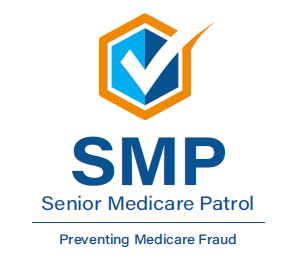 Capacita a las personas con Medicare sobre la prevención, identificación y denuncia del fraude en la atención médica
Busca voluntarios para representar a sus comunidades
Recibe quejas de personas que tienen Medicare
NOTA: SMP tiene programas activos en todos los estados, el Distrito de Columbia, Puerto Rico, las Islas Vírgenes de los EE. UU. y Guam
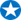 Mayo de 2022
Prevención de fraude, derroche y abuso contra Medicare y Medicaid
45
[Speaker Notes: Esta diapositiva tiene animación.
Notas del presentador/a​
Mediante la difusión, el asesoramiento y la educación, las Patrullas de Medicare de Adultos Mayores (SMP) fortalecen y ayudan a las personas con Medicare, sus familias y cuidadores a prevenir, para detectar e informar de fraudes, errores y abusos contra el cuidado de la salud. Los SMP son proyectos subvencionados por el Departamento de Salud y Servicios Humanos (HHS) de los EE. UU., Administración de Vida Comunitaria (ACL). Su trabajo cubre 3 áreas principales:
Efectuar difusión y educación. Los SMP realizan presentaciones para los grupos, exhibiciones en eventos y trabajan uno a uno con los beneficiarios de Medicare. Desde 1997, se ha llegado a más de 30 millones de personas durante eventos de educación comunitaria y más de 6.5 millones de personas con Medicare han sido educadas y atendidas por más de 46,000 voluntarios.
Involucre a los voluntarios para proteger la salud, las finanzas y la identidad médica de las personas mayores mientras ahorra dólares de Medicare. El programa SMP incluye a alrededor de 5,200 voluntarios en todo el país que contribuyen colectivamente con más de 155,000 horas de trabajo por año.
Recibir quejas de personas que tienen Medicare. Cuando los beneficiarios con Medicare, cuidadores y miembros de las familias de Medicare acuden con sus quejas al SMP, el SMP toma una determinación sobre la existencia o no de sospecha de fraude, errores o abuso. Cuando existen sospechas de fraude o abuso, se hacen derivaciones a las agencias federales o estatales adecuadas para su futura investigación.
Existen programas de SMP en cada estado, el Distrito de Columbia, Puerto Rico, Guam y las Islas Vírgenes. Cada ubicación de oficina de los CMS cuenta con un enlace de SMP. Los SMP buscan voluntarios para representar al programa en sus comunidades. 
Si desea obtener una visión general a fondo del programa SMP e información sobre su área local, visite smpresource.org, o llame al teléfono gratuito 1-877-808-2468 en todo el país. Las personas que llaman reciben información sobre el programa SMP y se conectan con el SMP en su estado para obtener asistencia individualizada. También puede enviar un correo electrónico a info@smpresource.org.]
Información sobre fraude y abuso en Medicare.gov
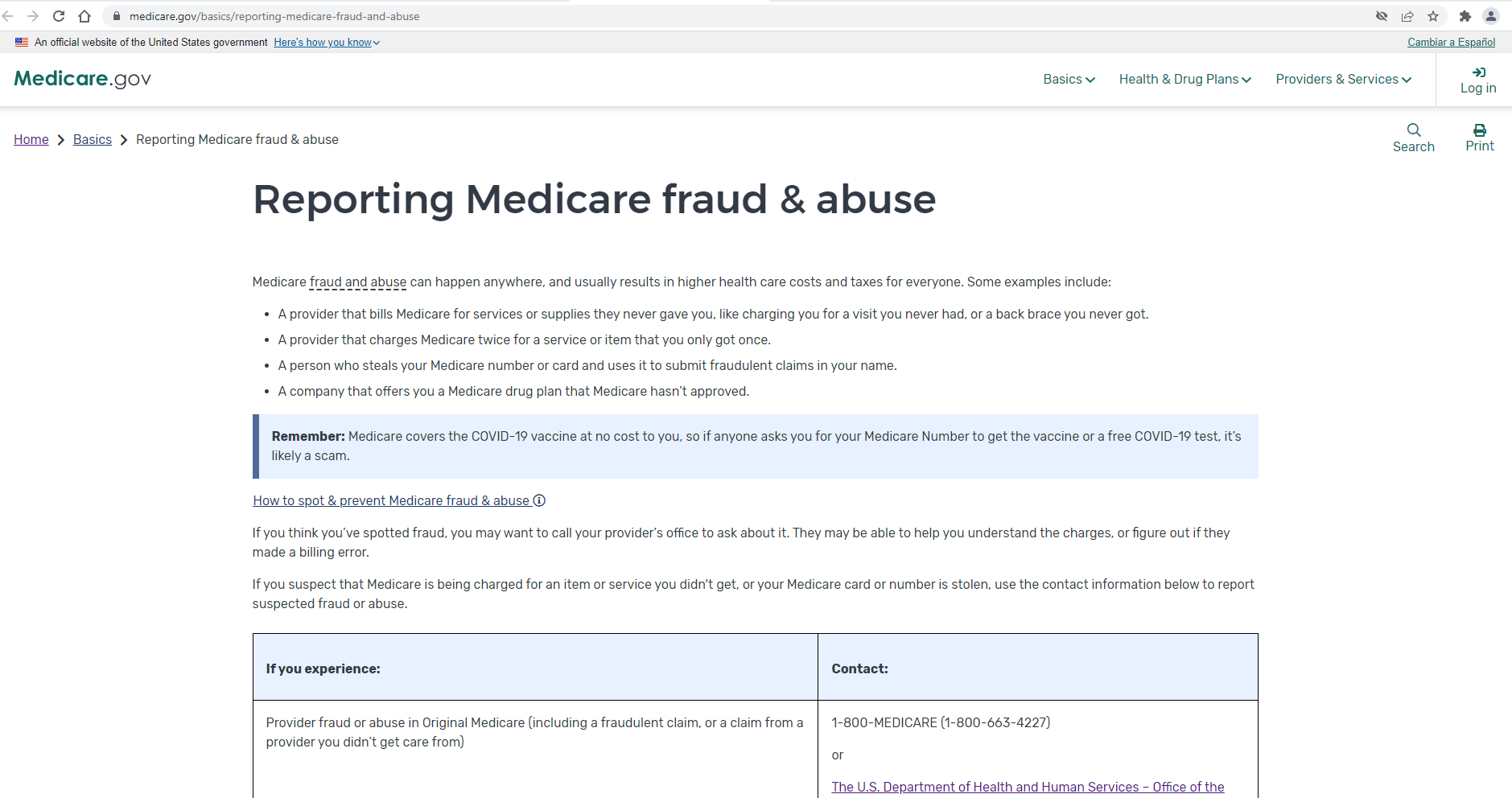 Prevención de fraude, derroche y abuso contra Medicare y Medicaid
Mayo de 2022
46
[Speaker Notes: Esta diapositiva tiene animación.
Notas del presentador/a​
Usted es la primera línea de defensa del fraude contra Medicare y  Medicare.gov/basics/reporting-medicare-fraud-and-abuse es un buen lugar para conocer los recursos disponibles para protegerse usted, a sus seres queridos y a Medicare, como:
Consejos para evitar el fraude
Cómo identificar el fraude
Cómo denunciar el fraude
Normas para las personas que venden Medicare
También puede conocer las normas de comercialización para los planes de salud de Medicare y aquello que las personas que venden estos planes pueden y no pueden hacer.]
Notificación de Resumen de Medicare (MSN)
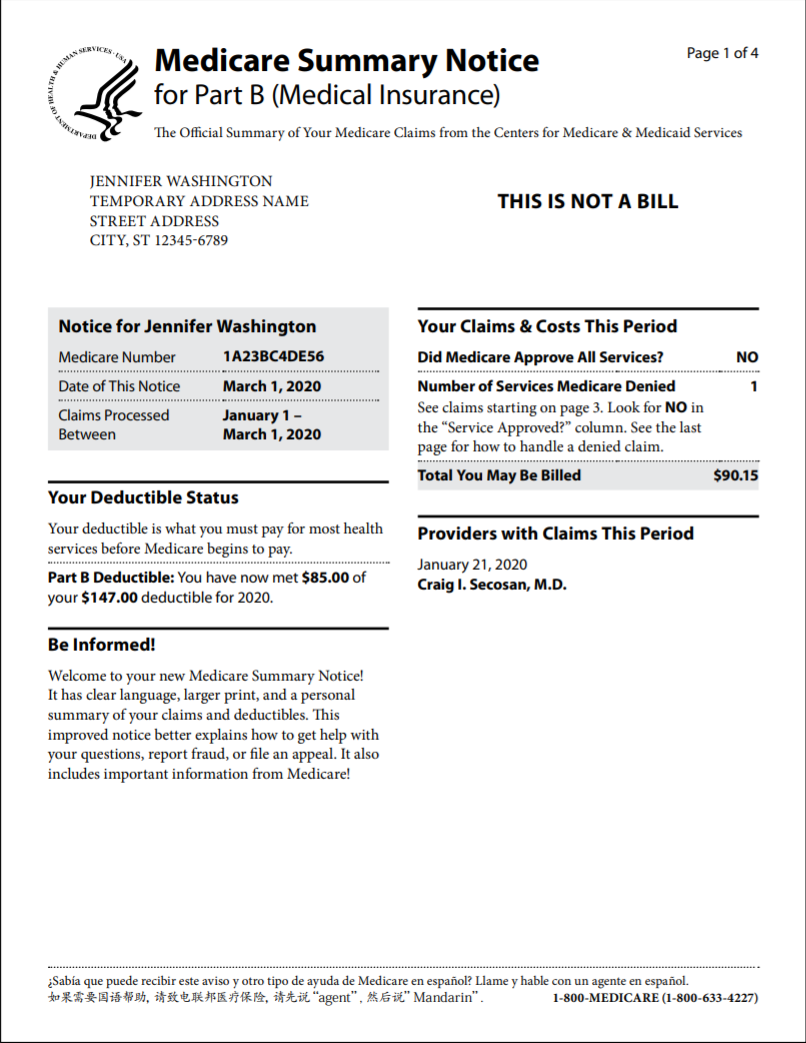 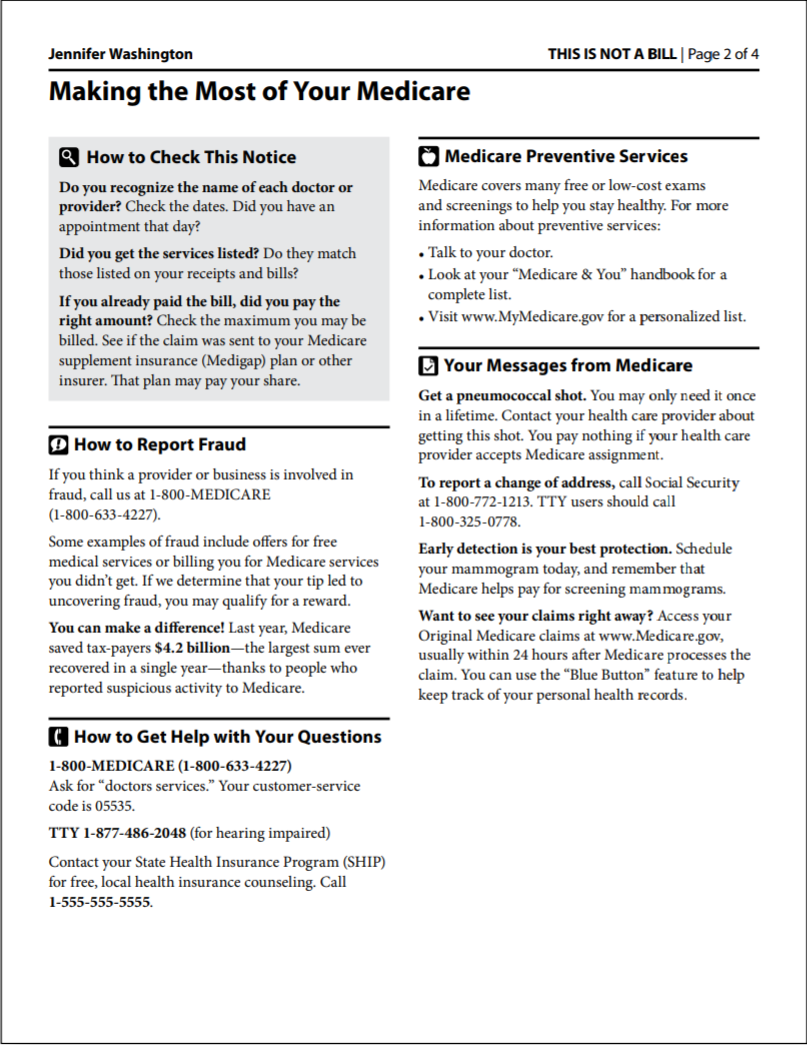 Prevención de fraude, derroche y abuso contra Medicare y Medicaid
Mayo de 2022
47
[Speaker Notes: Esta diapositiva tiene animación. Notas del presentador/a​:
Hay avisos resumidos de Medicare (MSN) para la Parte A de Medicare (seguro hospitalario), la Parte B de Medicare (seguro médico) y el equipo médico duradero (DME). El MSN muestra  
Todos los servicios y suministros que se facturaron a Original Medicare
Lo que Medicare pagó
Lo que usted le debe a cada proveedor. 
Revise sus MSN detenidamente para asegurarse de que recibió todos los servicios y suministros enumerados. Si tiene otro seguro, compruebe para saber si brinda cobertura diferente de la otorgada por Medicare. Conserve sus recibos y facturas, y compárelos con su MSN para estar seguro de haber obtenido todos los servicios, suministros o equipos mencionados. Si pagó una factura antes de obtener la notificación, compare su MSN con la factura para asegurarse de haber pagado el monto correcto por los servicios. Si se le niega un artículo o servicio, llame al consultorio del médico u oficina del profesional de atención médica para asegurarse de que le hayan enviado la información correcta. De no ser así, pueden volver a enviarla. Si no está de acuerdo con una decisión que se tomó sobre su reclamo, puede apelar. Si encuentra elementos listados en sus reclamos de los cuales no tiene registro, es posible que a usted o a Medicare se les hayan facturado servicios o elementos que usted no recibió. Si considera que un cargo es incorrecto y conoce al proveedor, se recomienda que llame a su oficina para consultar al respecto. La persona con la que hable puede ayudarlo a comprender mejor los servicios o suministros recibidos. O bien, es posible que su proveedor asuma haber cometido un error en la facturación. Si se ha comunicado con el proveedor y sospecha que se está cobrando a Medicare un servicio de atención médica que no recibió, o si no conoce al proveedor que figura en el reclamo, denuncie la sospecha de fraude al 1-800-MEDICARE (1-800-633-4227); TTY: 1-877-486-2048. Para obtener más información o ver ejemplos de MSN de la Parte A, la Parte B y/o DME, visite Medicare.gov/forms-help-resources/mail-you-get-about-medicare. 
MSN de la Parte A:: Medicare.gov/pubs/pdf/summarynoticea.pdf 
MSN de la Parte B: Medicare.gov/pubs/pdf/summarynoticeb.pdf 
MSN de DME: Medicare.gov/pubs/pdf/SummaryNoticeDME.pdf 
También puede acceder a los MSN electrónicamente (eMSN) si inicia sesión (o crea) su cuenta segura en  Medicare.gov (vea la diapositiva siguiente). 
NOTE:  Los planes de Medicare Advantage y los planes de medicamentos de Medicare proporcionan una explicación de beneficios (EOB) que ofrece información similar. La EOB es una comunicación para afiliados que les brinda información clara y oportuna sobre sus reclamos médicos o sobre medicamentos para respaldar decisiones informadas sobre las opciones para la atención médica. Los planes tienen la obligación de emitir una EOB que incluya la información reflejada en las plantillas desarrolladas por los CMS. Para ver las plantillas y las instrucciones, visite CMS.gov/Medicare/Health-Plans/ManagedCareMarketing/MarketngModelsStandardDocumentsandEducationalMaterial.html. Los patrocinadores de la Parte D de Medicare deben asegurarse de que los afiliados que utilizan su cobertura para medicamentos obtengan sus EOB al final del mes siguiente al mes en el que usaron su cobertura para medicamentos..]
Resumen electrónico de Medicare (eMSN)
Puede inscribirse para recibir sus MSN electrónicamente (eMSN) 
Recibirá un correo electrónico cada mes cuando sus MSN estén disponibles en su cuenta de Medicare
No tendrá que esperar 3 meses
Ya no recibirá la copia impresa por correo
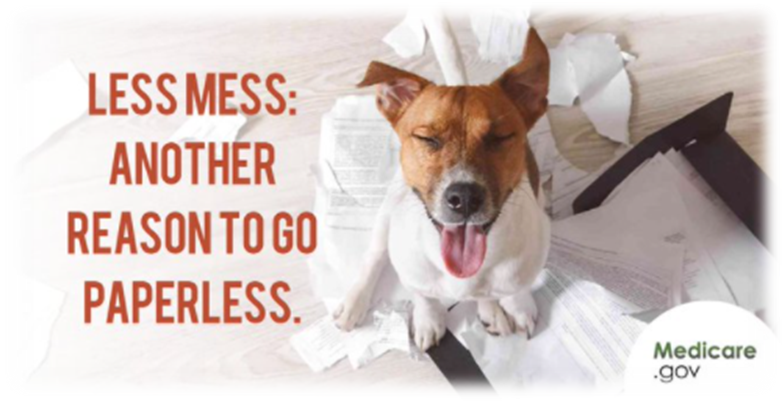 Prevención de fraude, derroche y abuso contra Medicare y Medicaid
Mayo de 2022
48
[Speaker Notes: Esta diapositiva tiene animación. 
Notas del presentador/a​:
El eMSN es una versión electrónica de sus declaraciones de reclamaciones de Original Medicare, denominadas Aviso Resumido de Medicare (MSN). Si elige los eMSN, no recibirá las copias impresas de sus MSN por correo. Recibirá un correo electrónico todos los meses cuando los MSN estén disponible en su cuenta de Medicare, en lugar de esperar 3 meses para tener una copia impresa. Con los eMSN, podrá:
Eliminar las pilas de papel: guardar o imprimir solo cuando lo necesite
Rastrear sus reclamaciones y gastos mensuales
Comprobar el monto de deducible restante
Detectar errores de facturación y servicios
Ayudar a prevenir el fraude al asegurarse de que le facturen únicamente por los servicios que haya recibido
Cómo registrarse para eMSN:
Inicie sesión en (o cree) su cuenta de Medicare en Medicare.gov/account/login.
Seleccione "Recibir sus Avisos Resumidos de Medicare (MSN) electrónicamente" bajo la sección "Mis mensajes" en la parte superior de la página inicial de su cuenta.  
Llegará a la página "Mis preferencias para comunicaciones", donde podrá seleccionar "Sí" bajo "Cambiar preferencia de eMSN" y, después, "Enviar".]
Explicación de beneficios (EOB)
Proporcionada por los planes Medicare Advantage y los planes de medicamentos de Medicare
Proporciona a los afiliados información clara y oportuna sobre sus reclamaciones médicas y/o de medicamentos
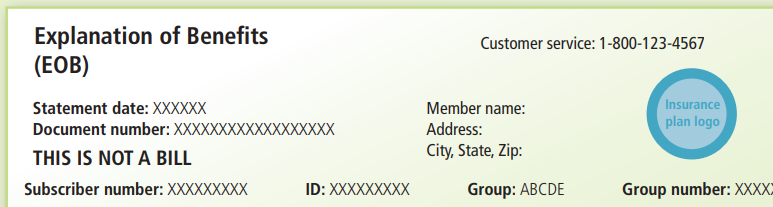 Prevención de fraude, derroche y abuso contra Medicare y Medicaid
Mayo de 2022
49
[Speaker Notes: Esta diapositiva tiene animación.
Notas del presentador/a​
Los planes de Medicare Advantage y los planes de medicamentos de Medicare proporcionan una explicación de beneficios (EOB) que ofrece información similar. 
La EOB es una comunicación para afiliados que les brinda información clara y oportuna sobre sus reclamos médicos o sobre medicamentos para respaldar decisiones informadas sobre las opciones para la atención médica.
Los planes tienen la obligación de emitir una EOB que incluya la información reflejada en las plantillas desarrolladas por los CMS. Para ver las plantillas y las instrucciones, visite CMS.gov/Medicare/Health-Plans/ManagedCareMarketing/MarketngModelsStandardDocumentsandEducationalMaterial.html. Los patrocinadores de la Parte D de Medicare deben asegurarse de que los afiliados que utilizan su cobertura para medicamentos obtengan sus EOB al final del mes siguiente al mes en el que usaron su cobertura para medicamentos.]
Cuenta de Medicare en Medicare.gov
Obtenga acceso a su información de Medicare en cualquier momento para:
Imprimir una copia oficial de su tarjeta de Medicare.
Acceder y compartir su información médica electrónica
Pagar sus primas de Medicare Original en línea
Ver sus reclamaciones de Medicare Original
Buscar planes en su área
Crear una lista de sus medicamentos
Recibir ayuda a través de un chat en vivo
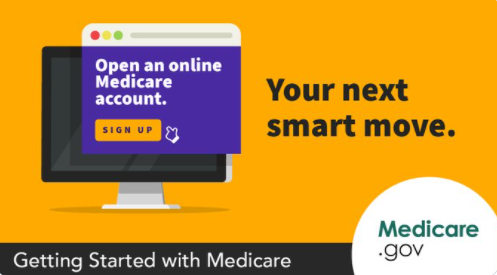 Mayo de 2022
Prevención de fraude, derroche y abuso contra Medicare y Medicaid
50
[Speaker Notes: Esta diapositiva tiene animación.
Notas del presentador/a​
Cree una cuenta personal segura para acceder a su información de Medicare en cualquier momento y viva una experiencia más personalizada. Con su cuenta, usted puede hacer lo siguiente:
Imprimir una copia oficial de su tarjeta de Medicare.
Acceder y compartir su información médica electrónica.
Pagar sus primas de Original Medicare en línea.
Revise la información personal de Medicare, como las reclamaciones de Medicare Original, tan pronto como se procesen y verifique si hay reclamaciones fraudulentas. No tiene que esperar para obtener su MSN en el correo para ver sus reclamos de Medicare. Use su cuenta de Medicare para rastrear sus reclamos de Medicare o visualizar los eMSN.
Si existen discrepancias, debe llamar a su médico o proveedor. Llame al 1-800-MEDICARE (1-800-633-4227); TTY: 1-877-486-2048 si tiene sospechas de fraude.
Consulte sus planes de salud y de medicamentos o busque nuevos planes en su área.
Crear una lista de sus medicamentos.
Reciba ayuda a través de un chat en vivo.]
Las “4 R” para combatir el fraude contra Medicare
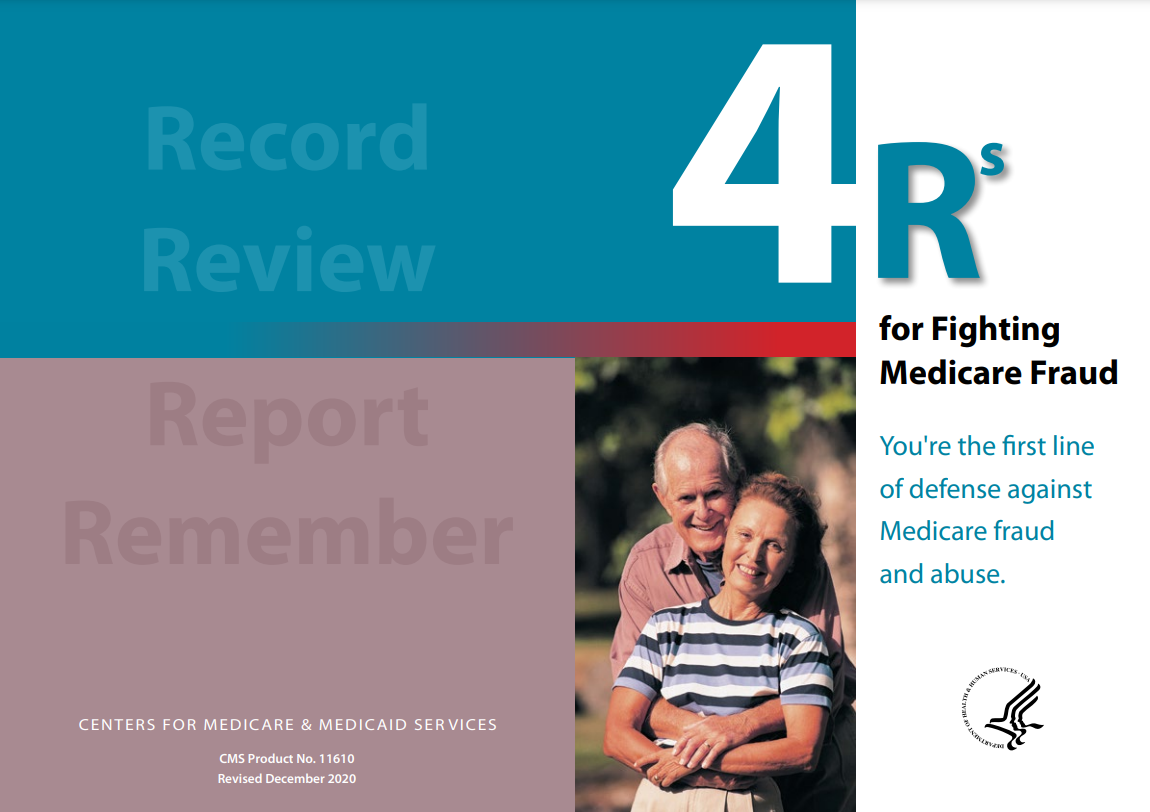 Registrar citas y servicios
Revisar los servicios prestados
Reportar las sospechas de fraude 
Recordar proteger la información personal (“proteja su tarjeta”)
Para obtener más información, visite Medicare.gov/publications y revise el documento “Las 4 R para combatir el fraude contra Medicare” (Producto de Medicare Núm. 11610)
Mayo de 2022
Prevención de fraude, derroche y abuso contra Medicare y Medicaid
51
[Speaker Notes: Esta diapositiva tiene animación.
Notas del presentador/a​
Las 4 R para luchar contra el fraude son las siguientes:
Registre las fechas de las citas con el médico en un calendario. Anote los análisis y servicios que recibe y guarde los recibos y declaraciones de sus proveedores. Si necesita ayuda, pregunte a un amigo o familiar. Comuníquese con su programa de Patrulla Medicare de Adultos Mayores (SMP) para obtener un "Diario Personal para el Cuidado de la Salud" gratis. Use el localizador de SMP en smpresource.org, o llame al 1-877-808-2468 para encontrar el programa de SMP en su área.. 
Revise sus MSN o declaraciones similares de su plan para detectar signos de fraude, incluidas las reclamaciones que no reconoce. Compare las fechas y los servicios en su calendario con los estados de cuenta que recibe de Medicare o de su plan de Medicare para asegurarse de que recibió cada servicio en la lista y que todos los detalles son correctos. Si encuentra artículos enumerados en sus reclamaciones de los que no tiene registro, es posible que, a usted, a Medicare o a su plan de Medicare le hayan facturado servicios o artículos que no obtuvo. Para revisar sus reclamaciones de la Parte A y la Parte B de Medicare, inicie sesión (o cree) su cuenta segura de Medicare en Medicare.gov, o llame al 1-800-MEDICARE (1-800-633-4227); TTY: 1-877-486-2048. Usted puede obtener ayuda de su programa SMP local para controlar errores o sospechas de fraude en sus MSN. Si tiene un plan Medicare Advantage o un Plan de medicamentos de Medicare, llame a su plan para obtener más información sobre un reclamo. . 
Reporte casos de sospecha de fraude contra Medicare llamando al 1-800-MEDICARE (1-800-633-4227), TTY: 1-877-486-2048. Tenga a mano su tarjeta o número de Medicare y el reclamo o MSN. Si identifica errores o sospecha de fraude, el SMP también puede ayudarle a efectuar una denuncia a Medicare. 
Recuerde proteger su Número de Medicare. Nunca le dé a conocer, excepto a las personas que sabe que deberían tenerlo, como su médico u otro proveedor de atención médica. Nunca entregue su número de Medicare a cambio de una oferta especial. Medicare jamás se comunicará con usted ni le pedirá información personal, como su número de Medicare o el de su cuenta bancaria. Nunca deje que alguien use su tarjeta Medicare y nunca use la tarjeta de otra persona. 
Para ver más información, visite Medicare.gov/publications a fin de revisar “4 R para combatir el fraude” (Producto de CMS n.° 11610)]
Contacto con Medicare
Llame para presentar una queja y denunciar fraude
Tenga esta información a la mano:
Nombre del proveedor y cualquier número de identificación que tenga
Información sobre el artículo o servicio en cuestión, incluida la fecha y el importe del pago
La fecha de su MSN
Su nombre y número de Medicare
Si tiene alguna duda o inquietud, llame a Medicare al 1-800-MEDICARE (1-800-633-4227); TTY: 1-877-486-2048
Mayo de 2022
Prevención de fraude, derroche y abuso contra Medicare y Medicaid
52
[Speaker Notes: Esta diapositiva tiene animación.
Notas del presentador/a​
Las personas con Medicare pueden llamar al 1-800-MEDICARE (1-800-633-4227), TTY: 1-877-486-2048 para presentar una queja y denunciar fraude. 
1-800-MEDICARE tiene un sistema de respuesta de voz interactiva (IVR) disponible para personas que no se han registrado para acceder a su cuenta segura en  Medicare.gov/account/login.  
El sistema IVR puede acceder a 15 meses de reclamaciones de Original Medicare procesados en su nombre, si están disponibles. 
Los datos recolectados ayudan a los Centros de Servicios de Medicare y Medicaid (CMS) a:
Seleccionar proveedores o prestadores con múltiples quejas de beneficiarios para su revisión futura.
Rastrear quejas de fraude para ver cuándo aumentan las estafas por fraude en nuevas áreas. Utilizar los datos existentes de esta forma innovadora le permite a los CMS enfocarse en proveedores y prestadores con múltiples quejas de los consumidores para realizar una investigación adicional.
Revise con cuidado los hechos antes de informar errores, fraude o abusos, y tenga la siguiente información a mano cuando llame al 1-800-MEDICARE:
El nombre del proveedor y cualquier número de identificación que pueda tener
Información sobre el servicio o el elemento que está cuestionando
La fecha en que supuestamente se brindó el servicio o se entregó el elemento
El monto del pago que Medicaid aprobó y pagó
La fecha en su MSN
Su nombre y Número de Medicare (según la lista de su tarjeta Medicare)]
Luchar contra el fraude puede valer la pena
Puede obtener una recompensa si:
Se demuestra que el fraude que denuncia es un posible fraude y se remite formalmente a la Oficina del Inspector General (OIG) del HHS
Usted no es una “persona excluida”
La persona u organización denunciada aún no está bajo investigación por las fuerzas del orden
Su denuncia conduce directamente a la recuperación de al menos $100 de los fondos de Medicare
Para denunciar una sospecha de fraude, llame a:
1-800-HHS-TIPS (1-800-447-8477), o 
1-800-MEDICARE (1-800-633-4227); TTY: 1‑877‑486- 2048
Mayo de 2022
Prevención de fraude, derroche y abuso contra Medicare y Medicaid
53
[Speaker Notes: Esta diapositiva tiene animación.
Notas del presentador/a​
Para denunciar sospechas de fraude, puede llamar al 1-800-HHS-TIPS (1-800-447-8477), o 1-800-MEDICARE (1-800-633-4227); TTY: 1-877-486-2048.
Usted puede recibir una recompensa de hasta $1000 si reúne todas estas condiciones:
El supuesto fraude contra Medicare que usted denuncia debe ser comprobado como fraude potencial por los contratistas de Medicare responsables de investigar fraudes y abusos potenciales y debe derivarse formalmente a la Oficina del Inspector General (OIG) para una mayor investigación como parte de un caso a cargo de uno de los contratistas.
Usted no es un "individuo excluido". Por ejemplo, no participó en el delito de fraude que está denunciando. O bien, no calificó para otra recompensa a través de otro programa gubernamental.
La persona u organización que denuncia no está siendo investigada por cumplimiento de la ley.
Su denuncia conduce directamente a la recuperación de por lo menos $100 del dinero de Medicare.
Si desea más información llame al 1-800-MEDICARE.
Revise el Código de Normas Federales en 42 CFR 420.405 bajo el título "Recompensas por información relacionada con fraude y abuso contra Medicare" en ecfr.io/Title-42/se42.3.420_1405.]
Actividad de Aprendizaje
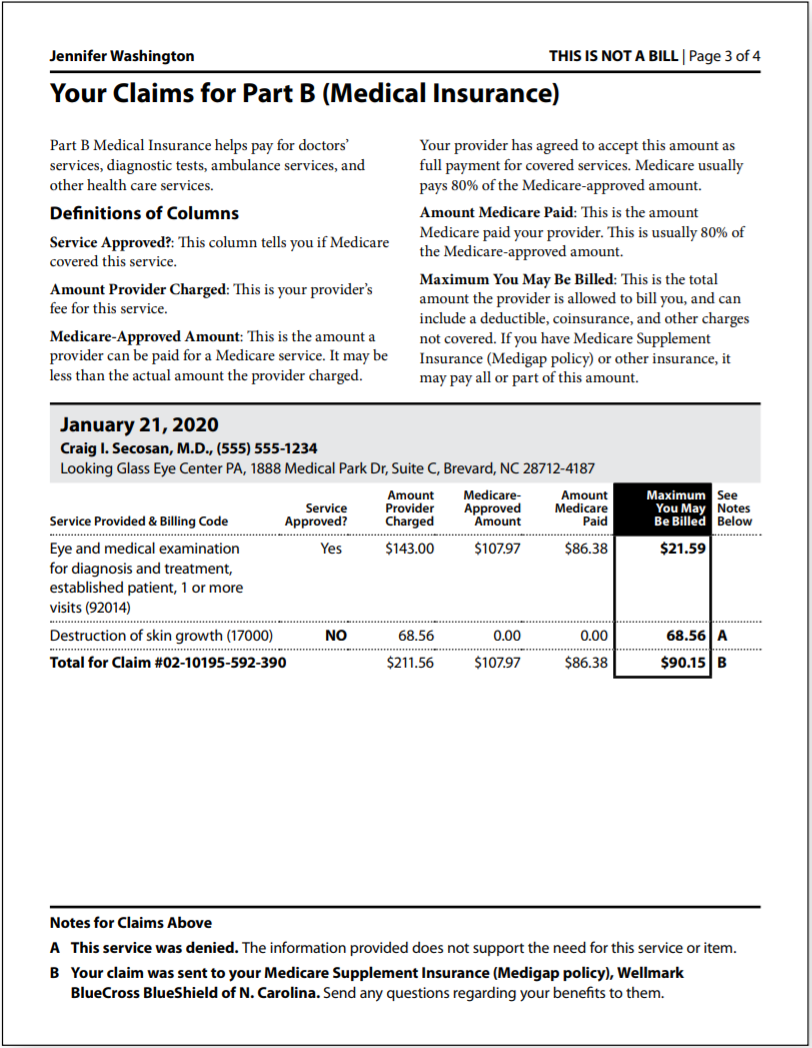 Jennifer tiene inquietudes y quiere analizar su MSN con usted.

¿Cuáles son algunas cosas que podrían indicar fraude?
Mayo de 2022
Prevención de fraude, derroche y abuso contra Medicare y Medicaid
54
[Speaker Notes: Esta diapositiva tiene animación.
Notas del presentador/a​
Actividad de aprendizaje:
Jennifer tiene inquietudes y quiere analizar su MSN con usted. 
¿Qué partes del MSN debe leer para asegurarse de que no haya errores o fraude?
(El debate está en la siguiente diapositiva.)]
Actividad de Aprendizaje (continuación)
¿Ella conoce al proveedor o el centro?
¿Recibió estos servicios?
¿Es correcta la fecha de los servicios?
¿Aparecen servicios dos veces cuando no deberían?
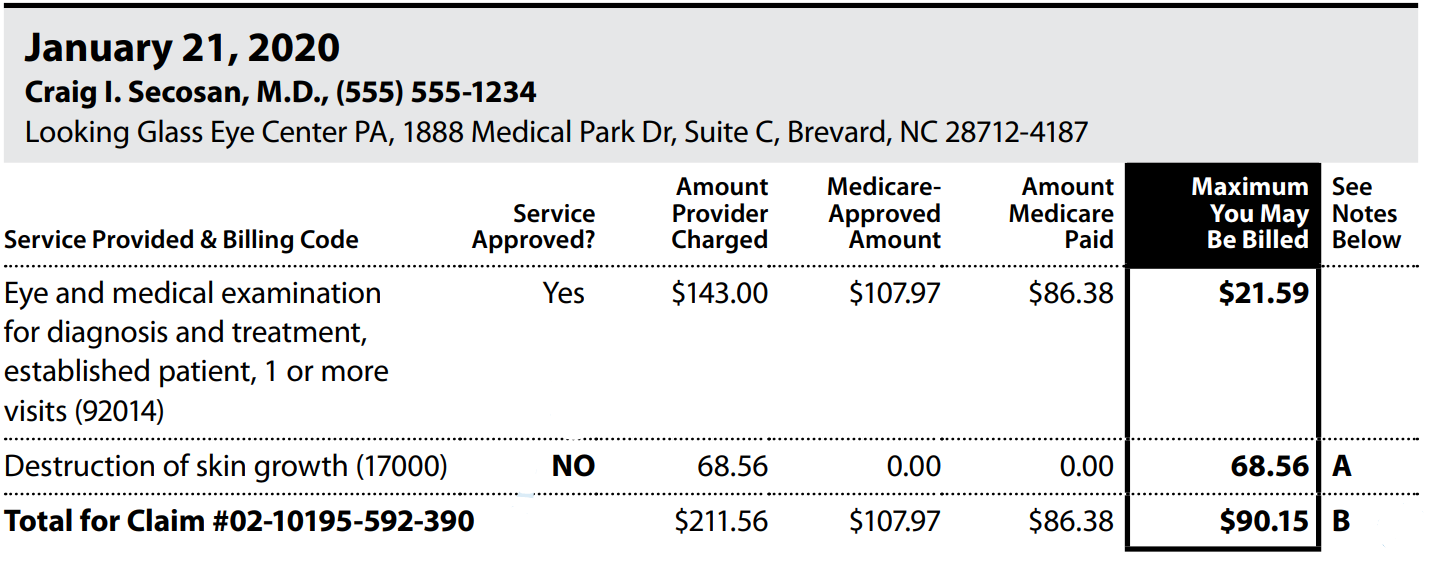 3
1
4
2
Prevención de fraude, derroche y abuso contra Medicare y Medicaid
Mayo de 2022
55
[Speaker Notes: Esta diapositiva tiene animación.
Notas del presentador/a​
Actividad de MSN: ¿Qué preguntas debe formular mientras revisa el MSN?
¿Conoce al proveedor o la institución?
¿Obtuvo estos servicios? ¿Le cobraron algún servicio médico que no recibió?
¿Es correcta la fecha de los servicios?
¿Algún servicio aparece dos veces cuando no debería?
Después de revisar el MSN:
¿Qué otros documentos debe controlar Jennifer?
¿El informe de crédito muestra alguna factura impaga por servicios o equipamiento médico que no obtuvo?
¿Ha recibido avisos de cobro por servicios o equipos médicos que no recibió?]
Protección de la información personal
Su tarjeta de Medicare tiene un número que es exclusivo de usted
Comparta información personal solo con personas en las que confía:
Médicos, otros proveedores de atención médica y planes aprobados por Medicare
Aseguradores que pagan los beneficios en su nombre
Personas de confianza en la comunidad que trabajan con Medicare
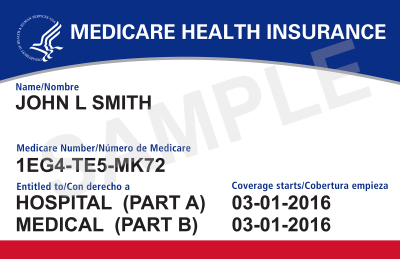 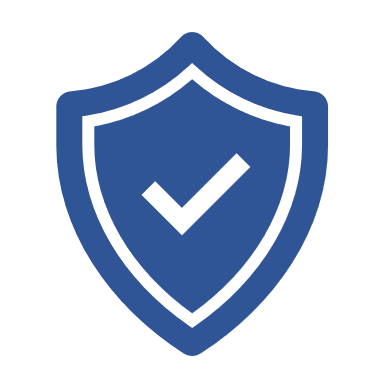 Mayo de 2022
Prevención de fraude, derroche y abuso contra Medicare y Medicaid
56
[Speaker Notes: Esta diapositiva tiene animación.
Notas del presentador/a​
La tarjeta de Medicare tiene un Número de Medicare que es exclusivo para usted, en vez del número del Seguro Social. Los proveedores pueden referirse a su número de Medicare como su identificador de beneficiario de Medicare (MBI).
Mantenga segura su información personal, como su Número de Medicare, su Número de Seguro Social y los números de su tarjeta de crédito y cuentas bancarias. Comparta esta información únicamente con personas de confianza, por ejemplo: 
Sus médicos, otros proveedores de atención médica y planes aprobados por Medicare
Aseguradores que pagan los beneficios en su nombre
Personas de confianza de la comunidad que trabajan con Medicare, como su Programa Estatal de Asistencia sobre Seguros de Salud (SHIP) o la oficina del Seguro Social.
Si tiene dudas sobre si un proveedor está aprobado por Medicare o si alguien le llama y le pide su número de Medicare u otra información personal, llame al 1-800-MEDICARE (1‑800-633-4227); TTY: 1 877 486 2048.]
Robo de identidad
El robo de identidad sucede cuando otra persona utiliza su información personal, como su número de Seguro Social 
Si usted piensa que alguien está utilizando su información:
Visite identitytheft.gov
Visite ftc.gov/idtheft para obtener más información sobre robo de identidad o para presentar una queja en línea.
Llame a la línea directa contra robo de identidad de la Comisión Federal de Comercio al 1-877-438-4338; TTY: 1-866-653-4261
Mayo de 2022
Prevención de fraude, derroche y abuso contra Medicare y Medicaid
57
[Speaker Notes: Esta diapositiva tiene animación.
Notas del presentador/a​
El robo de identidad tiene lugar cuando otra persona utiliza su información personal, como el Número de Seguro Social. Si se están usando sus Números de Medicare o Medicaid, se considera un robo de identidad médica. Se trata de un delito grave. 
Si tiene sospechas de robo de identidad, o si considera que ha proporcionado información personal a una persona que no debería:
Visite identitytheft.gov
Llame a la línea directa contra robo de identidad de la Comisión Federal de Comercio al 1-877-438-4338; TTY: 1-866-653-4261
Visite ftc.gov/idtheft para obtener más información sobre robo de identidad o para presentar una queja en línea.]
Robo de identidad médica
El robo de identidad médica puede provocar:
Diagnósticos falsos o perdidos
Tratamientos de enfermedades que no padece
Resultados de laboratorio incorrectos
Facturas de servicios que no recibió
Servicios o medicamentos recetados denegados
Registros incorrectos de antecedentes médicos
Para reemplazar su tarjeta, llame a Medicare al 1-800-MEDICARE 
(1-800-633-4227);  TTY: 1-877-486-2048
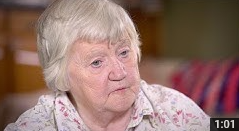 Vea el anuncio de servicios públicos de OIG sobre el robo de identidad médica
Mayo de 2022
Prevención de fraude, derroche y abuso contra Medicare y Medicaid
58
[Speaker Notes: Esta diapositiva tiene animación.
Notas del presentador/a​
El robo de identidad médica es un tipo especial de robo de identidad que tiene lugar cuando alguien utiliza su Número de Medicare o Medicaid para enviar reclamos fraudulentos a Medicare, Medicaid u otras aseguradoras sin su permiso. 
El robo de identidad médica puede tener como consecuencia lo siguiente:
Diagnósticos falsos o perdidos 
Tratamientos de enfermedades que no padece 
Resultados de laboratorio incorrectos.
Facturas de servicios que no recibió.
Servicios o medicamentos denegados.
Registros incorrectos de antecedentes médicos.
Si necesita reemplazar su tarjeta porque considera que otra persona está usando su Número de Medicare, denúncielo de inmediato::
Llame al 1-800-MEDICARE (1-800-633-4227); TTY: 1-877-486-2048. 
Vea un anuncio de servicios públicos de OIG sobre el robo de identidad médica en  youtube.com/watch?time_continue=4&v=r_RNBFGgw1Q&feature=emb_logo.]
Denuncia de sospechas de fraude contra Medicaid
Puede denunciar las sospechas de fraude contra Medicaid a:
Oficina del Inspector General
(OIG)
Unidad de Control de Fraude contra Medicaid
(MFCU)
Oficinas estatales de Asistencia Médica 
(Medicaid)
Mayo de 2022
Prevención de fraude, derroche y abuso contra Medicare y Medicaid
59
[Speaker Notes: Esta diapositiva tiene animación.
Notas del presentador/a​
Puede denunciar sospechas de errores, fraudes o abusos contra Medicare en estas organizaciones: 
Las Unidades de Control de Fraude de Medicaid (MFCU) investigan y procesan el fraude contra Medicaid, así como el abuso y la negligencia contra pacientes en instituciones de atención médica. Puede presentar quejas de supuestos fraudes contra Medicare directamente a una MFCU. Descargue contactos en OIG.hhs.gov/fraud/medicaid-fraud-control-units-mfcu/files/contact-directors.pdf.
OIG certifica y vuelve a certificar anualmente cada MFCU..
Contacte a OIG o HHS
Denunciar un fraude en línea: tips.oig.hhs.gov
Denunciar un fraude por correo postal: HHS Tips Hotline, P.O. Box 23489, Washington, DC 20026-3489
Llame al: 1-800-447-8477; TTY: 1-800-377-4950 para denunciar fraude
También puede denunciar sospechas de fraude y abuso a su Oficina Estatal de Asistencia Médica (Medicaid). Puede localizarlos en CMS.gov/apps/contacts. 
Para obtener más información sobre fraude contra Medicaid, visite Medicaid.gov/medicaid/program-integrity/index.html.]
Puntos clave para recordar
Las diferencias entre fraude, derroche, y abuso depende de las circunstancias, la intención, y el conocimiento
Los pagos indebidos suelen ser errores
Los contratistas de Integridad del Programa y las asociaciones con organizaciones ayudan a los CMS a luchar contra el fraude, el derroche y el abuso
Consulte los recursos en línea para obtener la información más actualizada sobre esquemas de fraude
Para combatir el fraude, el derroche y el abuso: registre la información de sus consultas, revise sus estados de cuenta, denuncie la actividad sospechosa y recuerde proteger su información.(4 R)
Mayo de 2022
Prevención de fraude, derroche y abuso contra Medicare y Medicaid
60
[Speaker Notes: Esta diapositiva tiene animación.
Notas del presentador/a​
Estos son algunos puntos clave que debe recordar:
Las diferencias entre fraude, derroche, y abuso depende de las circunstancias, la intención, y el conocimiento.
El fraude ocurre cuando alguien engaña, oculta o hace internacionalmente tergiversaciones para obtener dinero o bienes de un programa de beneficios para el cuidado de la salud. Por último, nuestro sistema judicial determina si alguien ha cometido un acto fraudulento.
Por el contrario, el derroche es el uso excesivo de servicios u otras prácticas directas o indirectamente, agregan costos inevitables al programa de Medicare. Generalmente, el derroche no se considera una conducta criminal pero sí un uso indebido de recursos. 
El abuso tiene lugar cuando los proveedores o prestadores del cuidado de la salud llevan a cabo acciones que, directa o indirectamente, derivan en gastos innecesarios para cualquier programa de beneficios para el cuidado de la salud..
Si bien existen muchas causas para los pagos indebidos, muchos son errores involuntarios.. 
El error más frecuente es la documentación insuficiente.
Los CMS luchan contra fraudes, derroches y abusos con el apoyo de Contratistas de Integridad del Programa y mediante asociaciones con organizaciones como SMP.Suspected fraud must be forwarded to law enforcement for additional investigation and prosecution.
Se deben derivar las sospechas de fraude a los funcionarios de control para continuar con la investigación y acusación.
Los esquemas de fraude pueden cambiar con frecuencia. Consulte los recursos en línea para obtener la información más actualizada. 
Usted puede ayudar a combatir fraudes, derroches y abusos con las 4 R: Registrar, Revisar, infoRmar y Recordar. 
Usted es la primera línea de defensa.
La educación y difusión acerca del fraude ayudan a combatir el problema.]
Ejemplos de éxito en la lucha contra el fraude
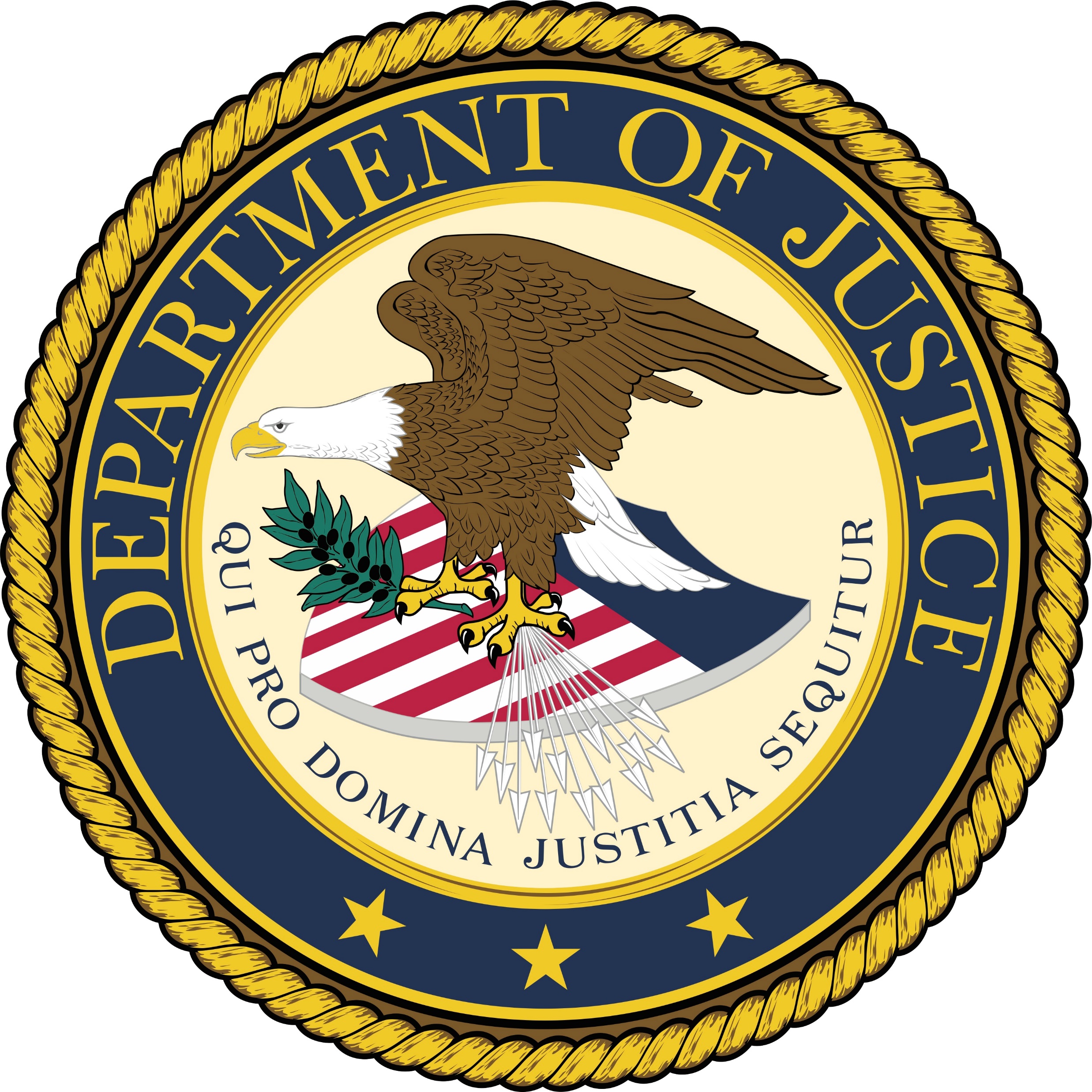 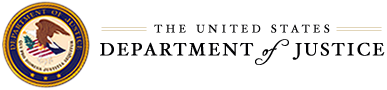 Acción coordinada de las fuerzas del orden por COVID-19
La acción nacional de lucha contra el fraude en la atención médica se traduce en cargos que implican más de 1,400 millones de dólares en presuntas pérdidas
El Departamento de Justicia toma medidas contra el fraude por COVID-19
Fraude sanitario y desmantelamiento de una red de opiáceos a nivel nacional se traduce en la imputación de 345 acusados responsables de más de 6,000 millones de dólares en pérdidas por presunto fraude
Mayo de 2022
Prevención de fraude, derroche y abuso contra Medicare y Medicaid
61
[Speaker Notes: Notas del presentador/a​
Ejemplos de desmantelamientos exitosos de fraudes
Acción coordinada de control de cumplimiento de la ley sobre el COVID-19  (Justice.gov/opa/pr/doj-announces-coordinated-law-enforcement-action-combat-health-care-fraud-related-covid-19)
La acción nacional de control de cumplimiento de la ley contra fraudes en la atención médica da como resultado acusaciones que involucran más de $1.4 mil millones en pérdidas alegadas (Justice.gov/opa/pr/national-health-care-fraud-enforcement-action-results-charges-involving-over-14-billion)
El Departamento de Justicia toma medidas contra fraude referido al COVID-19(Justice.gov/opa/pr/justice-department-takes-action-against-covid-19-fraud) 
Desmantelamiento nacional de fraude contra atención médica y opiáceos da como resultado cargos contra 345 demandados responsables de más de $6 mil millones de pérdidas por supuestos fraudes(Justice.gov/opa/pr/national-health-care-fraud-and-opioid-takedown-results-charges-against-345-defendants)]
Guía de recursos para combatir el fraude y el abuso contra Medicare y Medicaid
Mayo de 2022
Prevención de fraude, derroche y abuso contra Medicare y Medicaid
62
[Speaker Notes: Notas del presentador/a​
Esta diapositiva y las dos siguientes presentan información sobre recursos adicionales. Le sugerimos resaltar los que sean más relevantes para su público.
Continúa en la siguiente diapositiva.]
Guía de recursos para combatir el fraude y el abuso contra Medicare y Medicaid (continuación)
Mayo de 2022
Prevención de fraude, derroche y abuso contra Medicare y Medicaid
63
[Speaker Notes: Continúa en la siguiente diapositiva.]
Guía de recursos para combatir el fraude y el abuso contra Medicare
Para acceder a estos y otros productos útiles:
Vea o descargue en es.Medicare.gov/publications y busque por palabra clave o número de producto.
Solicite varias copias (solo socios) en Productordering.cms.hhs.gov. Debe inscribir a su organización.
Mayo de 2022
Prevención de fraude, derroche y abuso contra Medicare y Medicaid
64
Siglas
HFPP: Asociación para la prevención del fraude en la atención médica
HHS: Departamento de Salud y Servicios Humanos de los EE. UU. 
MEDIC: Contratista para la Integridad del Uso de los Medicamentos de Medicare 
MFCU: Unidad de Control de Fraude contra Medicaid 
MSN: Resumen de Medicare 
NTP: Programa Nacional de Capacitación 
OIG: Oficina del Inspector General 
PPI: Plan de Integridad del Programa
QIO: Organización para el mejoramiento de la calidad 
SMP: Patrulla Medicare de Adultos Mayores 
TTY: Teletipo 
UPIC: Contratistas para la integridad del programa unificado
ZPIC: Contratista zonal de Integridad del Programa
BFCC-QIO: Organización para el Mejoramiento de la Calidad de la Atención Centrada en el Beneficiario y la Familia 
CBA: Área de licitaciones competitivas
CBP: Programa de Licitaciones Competitivas
CHIP: Programa de Seguro Médico para Niños 
CMS: Centros de Servicios de Medicare y Medicaid
COVID-19: Nuevo coronavirus 2019 
CPI: Centro para la Integridad del Programa 
DME: Equipo médico duradero 
DOJ: Departamento de Justicia 
EOB: Explicación de Beneficios
FFS: Pago por servicio 
FY: Año Fiscal 
HCFAC: Programa de control de fraude y abuso en la atención médica
HEAT: Equipo de acción para la prevención del fraude en la atención médica y la aplicación de la ley
Mayo de 2022
Prevención de fraude, derroche y abuso contra Medicare y Medicaid
65
Manténgase conectado
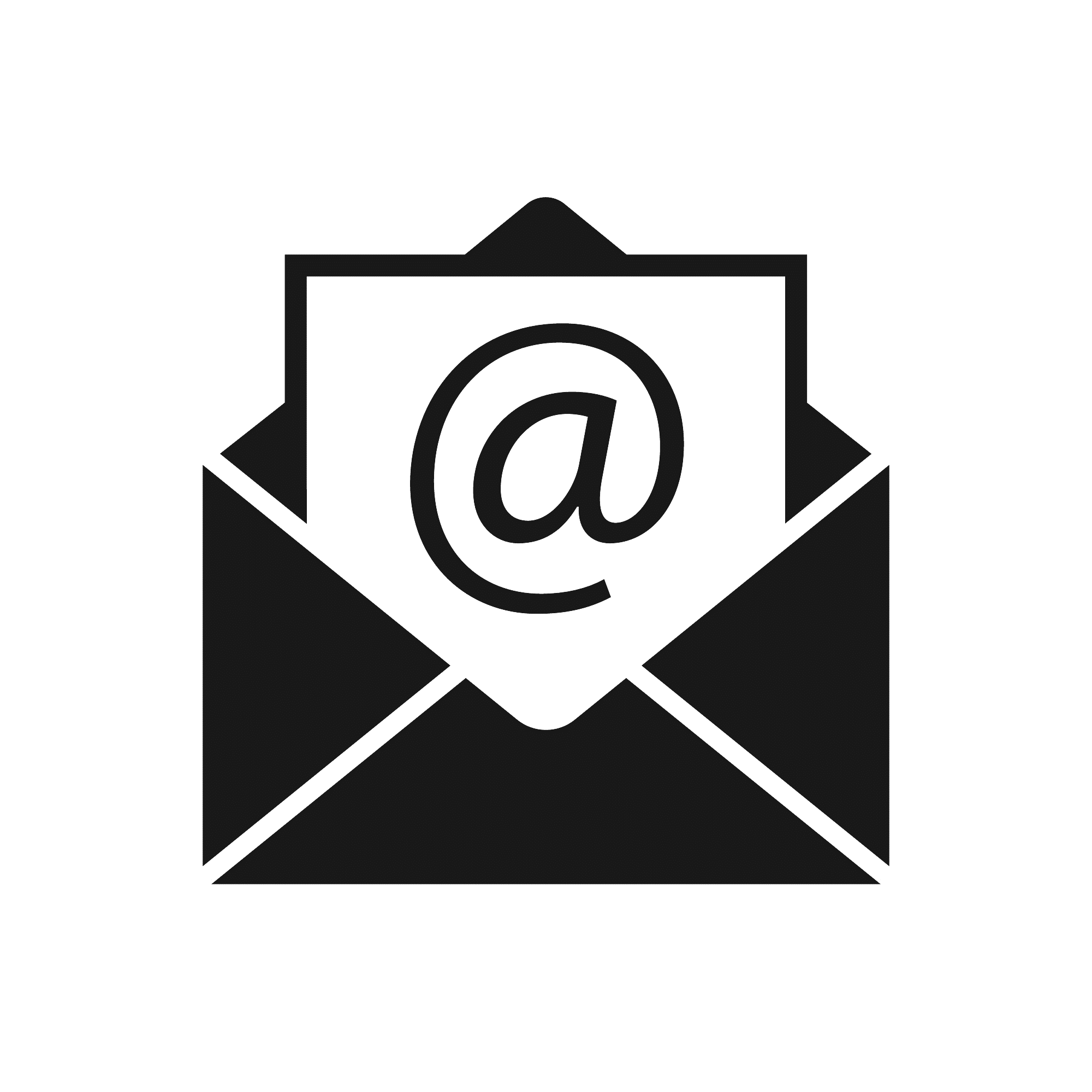 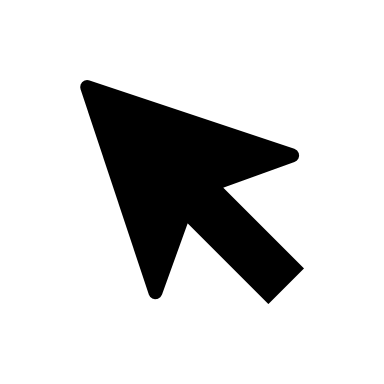 Comuníquese con nosotros en training@cms.hhs.gov.
Para ver los materiales de capacitación disponibles, o para suscribirse a nuestra lista de correo electrónico, visite:
CMSnationaltrainingprogram.cms.gov.
Mayo de 2022
Prevención de fraude, derroche y abuso contra Medicare y Medicaid
69
[Speaker Notes: Notas del presentador/a
Manténgase conectado. Visite CMSnationaltrainingprogram.cms.gov para ver los materiales de capacitación de NTP y suscribirse a nuestra lista de correo electrónico. Comuníquese con nosotros en training@cms.hhs.gov.]